Министерство образования РМ
ПОРТФОЛИО
воспитателя МБДОУ «Детский сад «Звёздочка» 
ОП «Детский сад «Красная Шапочка»
Карпушиной Натальи Ивановны
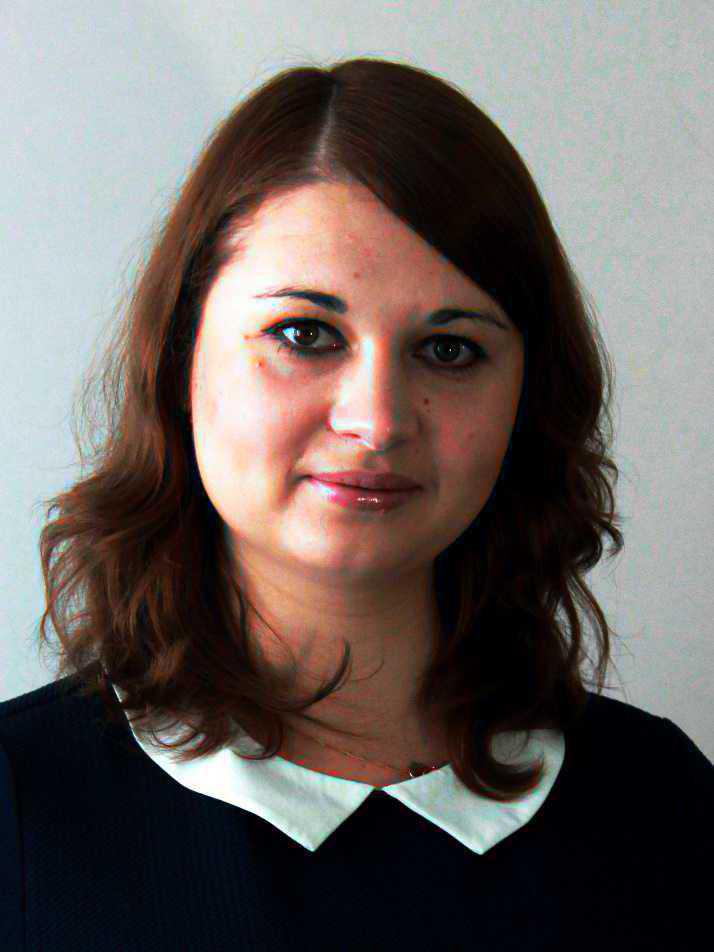 ОБЩИЕ СВЕДЕНИЯ:
Дата рождения: 12.01.1993 г. 
 
Профессиональное образование:  

ГОУ ВПО «Мордовский государственный педагогический институт им. М.Е. Евсевьева», 
диплом серии 101305 №0457006 от 12.02.2016 г. 
Присвоенная квалификация: «Учитель-логопед».

АНО ДПО «Волгоградская Гуманитарная Академия профессиональной подготовки специалистов социальной сферы»,
диплом №342405256634 от 06.04.2017 г.
о переподготовке по программе дополнительного профессионального образования «Дошкольная педагогика. Воспитание и развитие детей в ДОО» 

Стаж педагогической работы (по специальности): 7 лет.                 

Общий трудовой стаж: 9 лет.

Наличие квалификационной категории: первая квалификационная категория.

Дата последней аттестации: 22.05.2019 г.

Прохождение курсов повышения квалификации: ноябрь 2023 г.
Обобщение педагогического опыта
 «Развитие речи дошкольников посредством использования дидактических игр»
Размещено на официальном сайте МБДОУ «Детский сад «Звёздочка»
https://ds-zvyozdochka-torbeevo-r13.gosweb.gosuslugi.ru/nash-detskiy-sad/nash-kollektiv/karpushina-nataliya-ivanovna.html
УЧАСТИЕ В ИННОВАЦИОННОЙ (ЭКСПЕРИМЕНТАЛЬНОЙ) ДЕЯТЕЛЬНОСТИ
Уровень образовательной организации
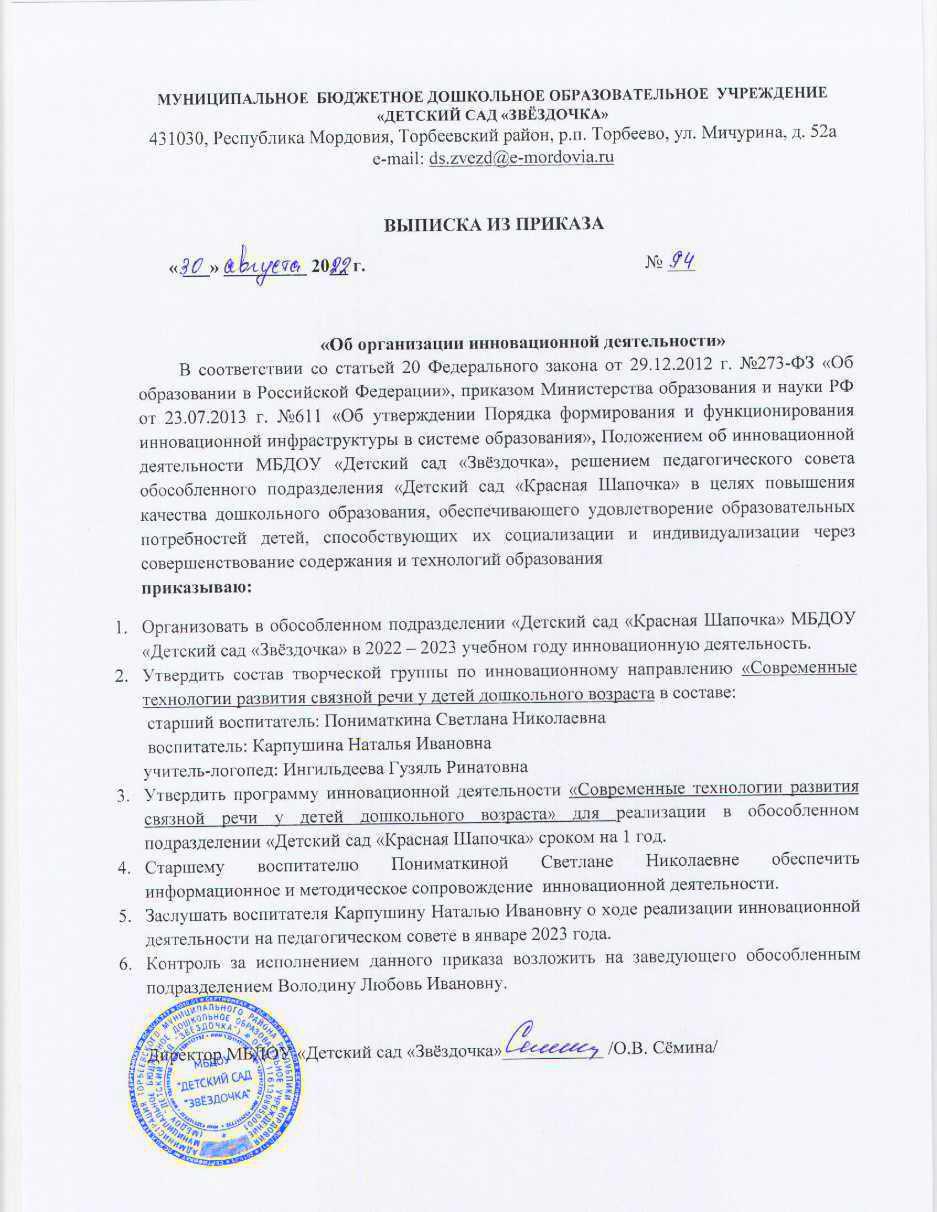 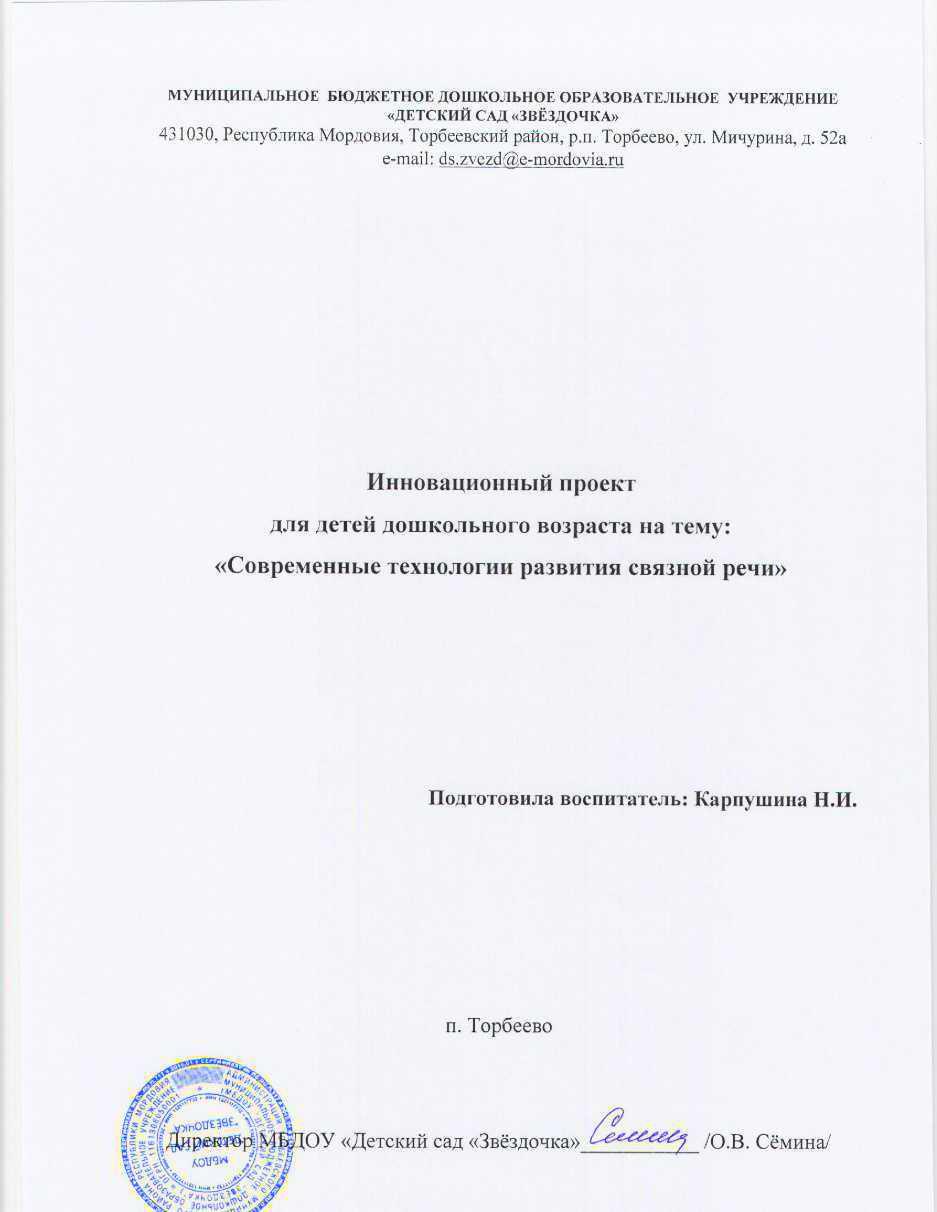 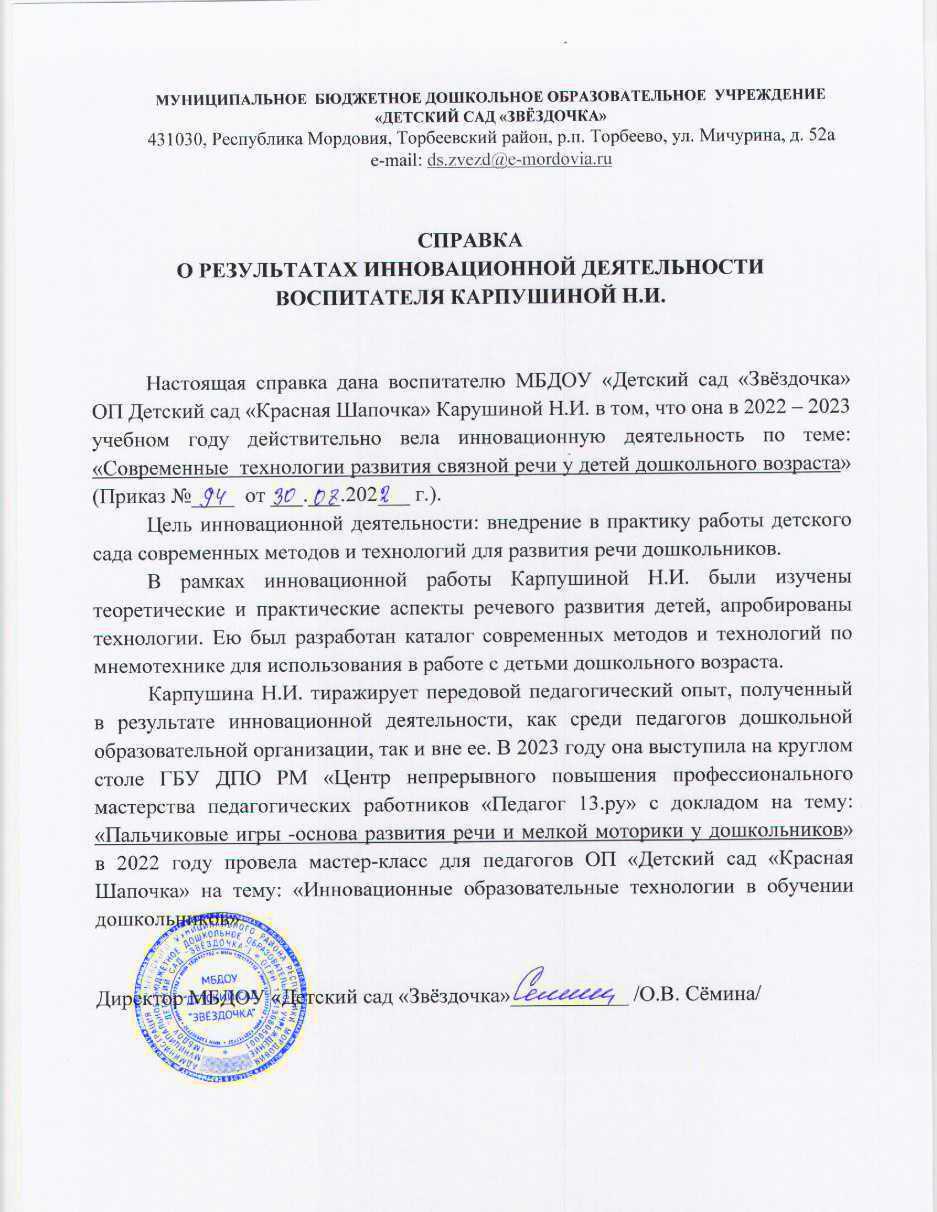 УЧАСТИЕ В ИННОВАЦИОННОЙ (ЭКСПЕРИМЕНТАЛЬНОЙ) ДЕЯТЕЛЬНОСТИ
Муниципальный уровень
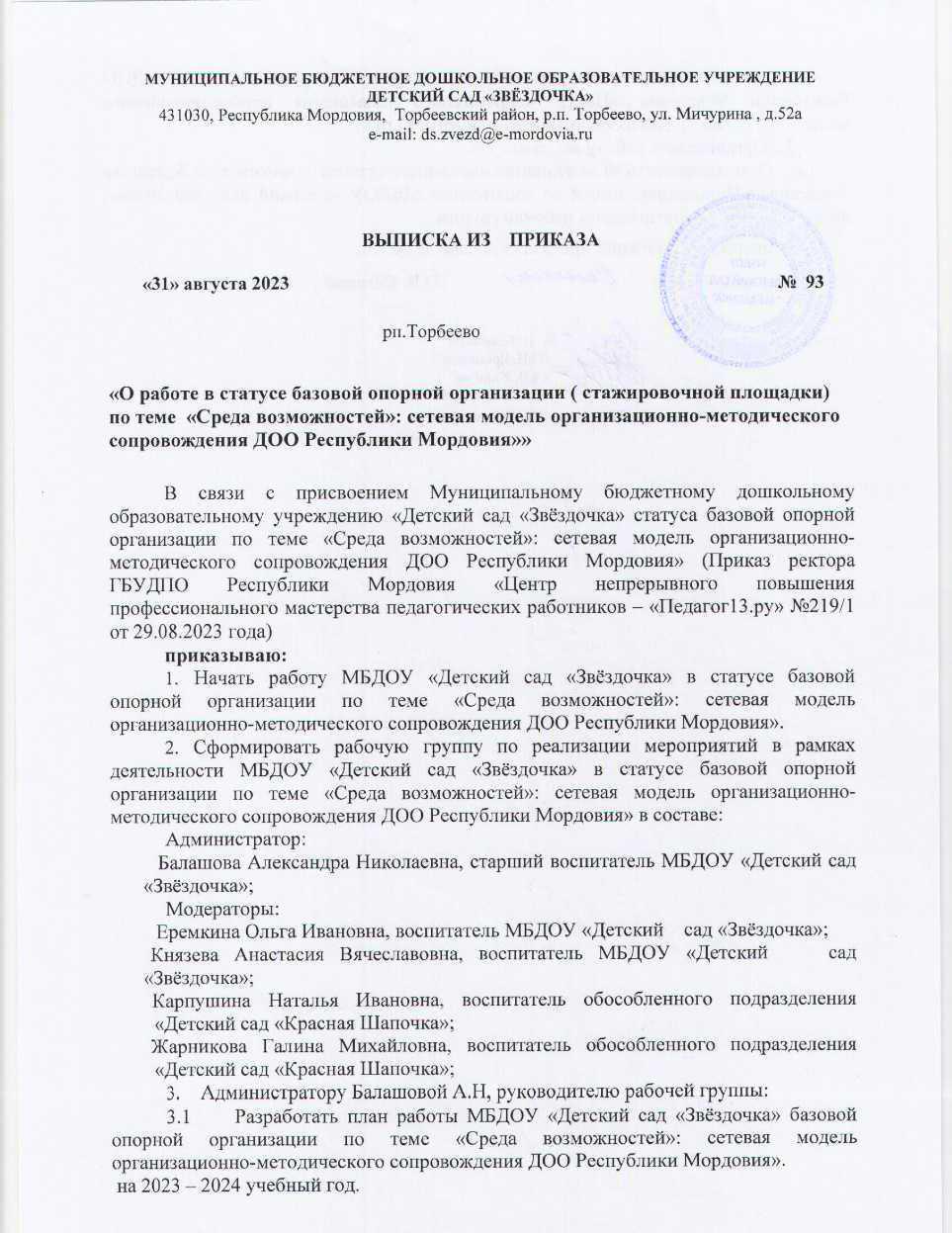 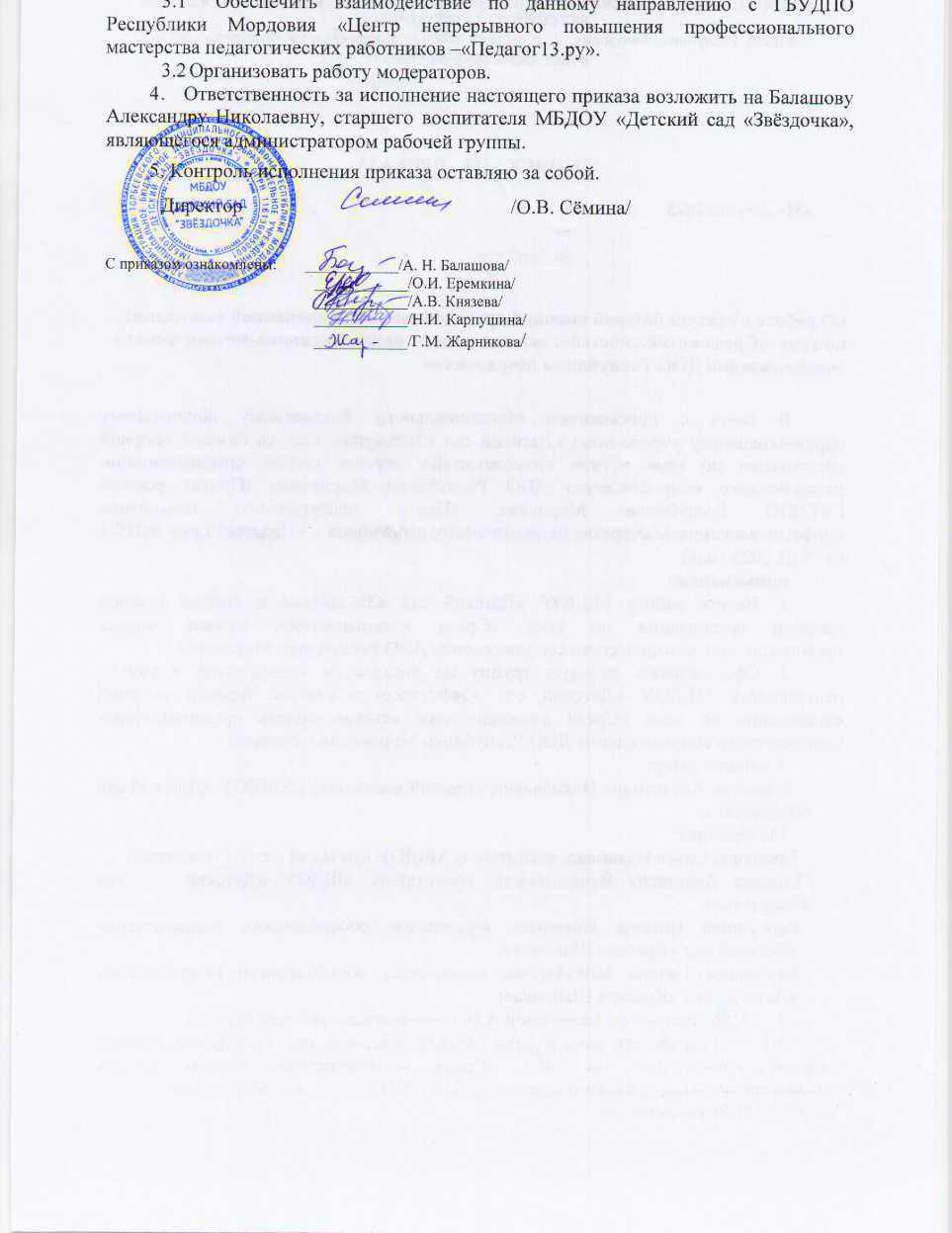 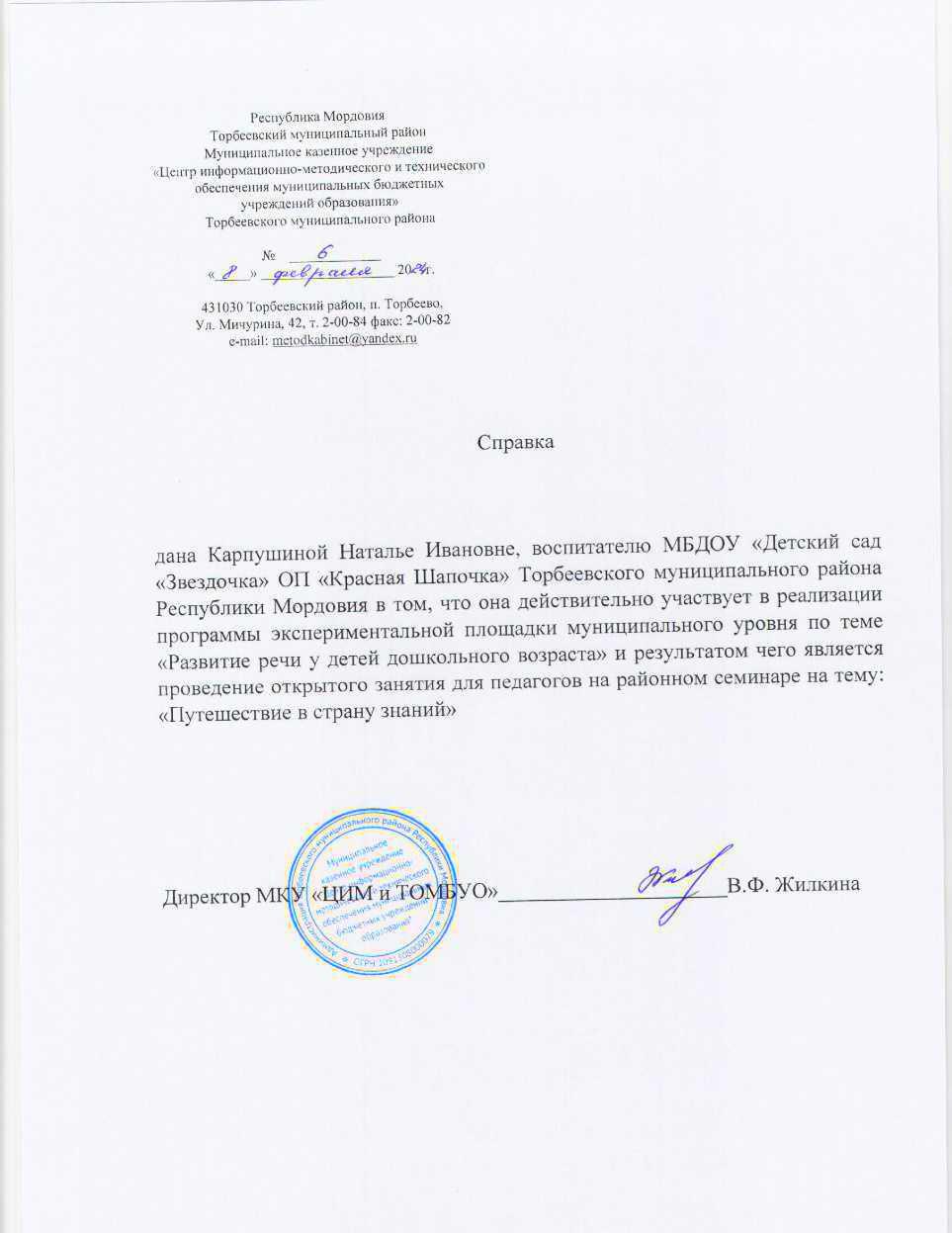 УЧАСТИЕ В ИННОВАЦИОННОЙ (ЭКСПЕРИМЕНТАЛЬНОЙ) ДЕЯТЕЛЬНОСТИ
Муниципальный уровень
НАСТАВНИЧЕСТВО
Карпушина Н.И. 2022/2023 учебный год являлась наставником молодого воспитателя Сетяевой А.В. (Приказ № 99  от 31.08.2022 г.)
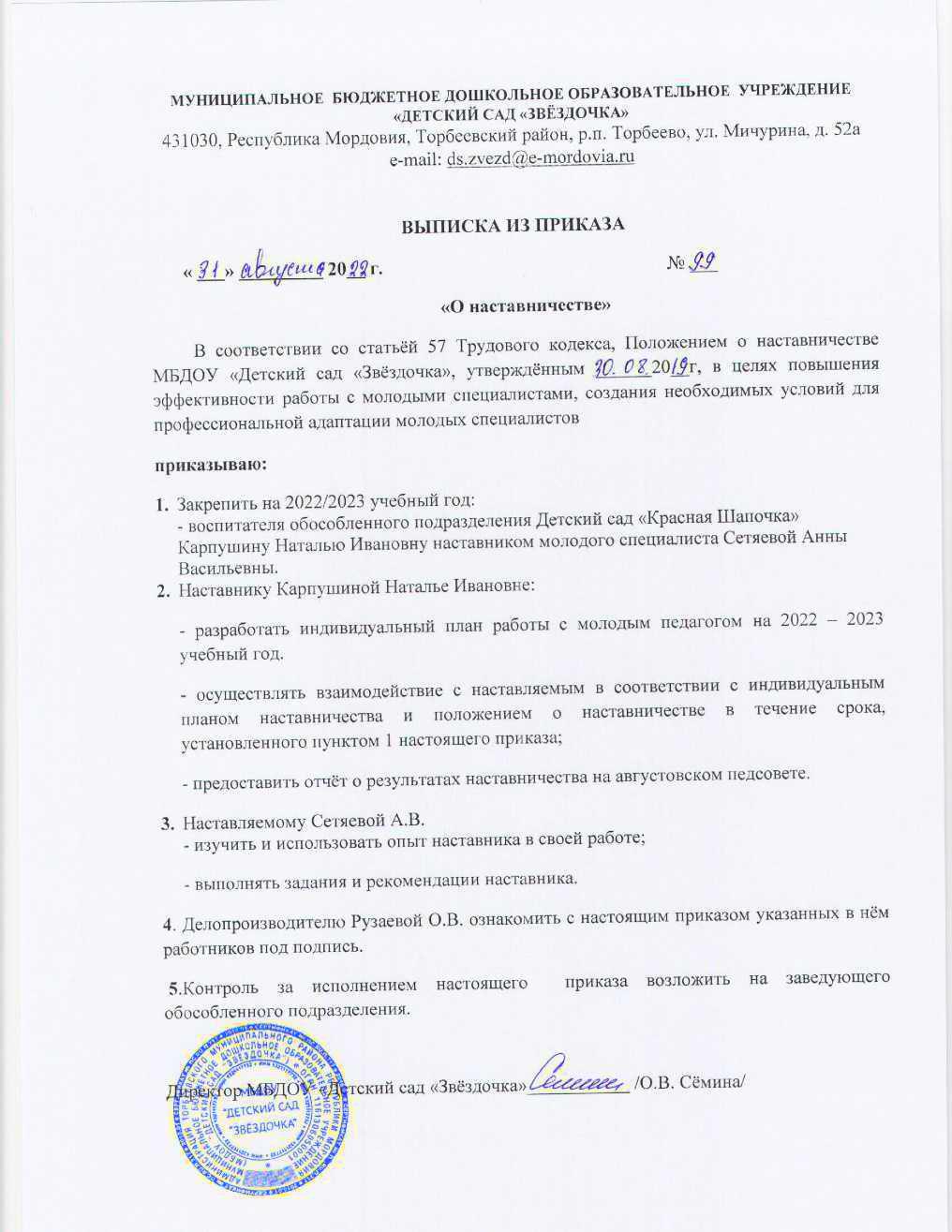 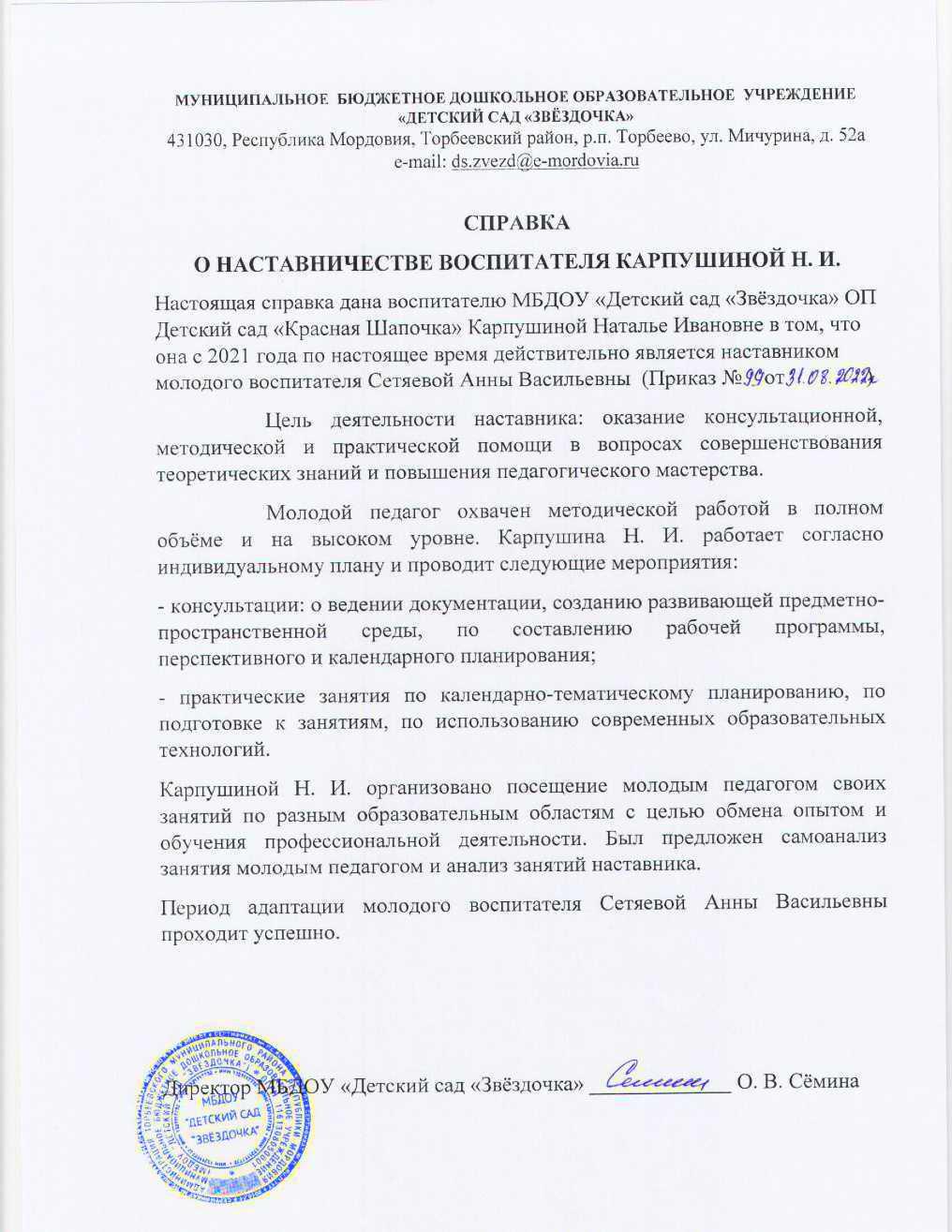 НАЛИЧИЕ ПУБЛИКАЦИЙ
НАЛИЧИЕ ПУБЛИКАЦИЙ
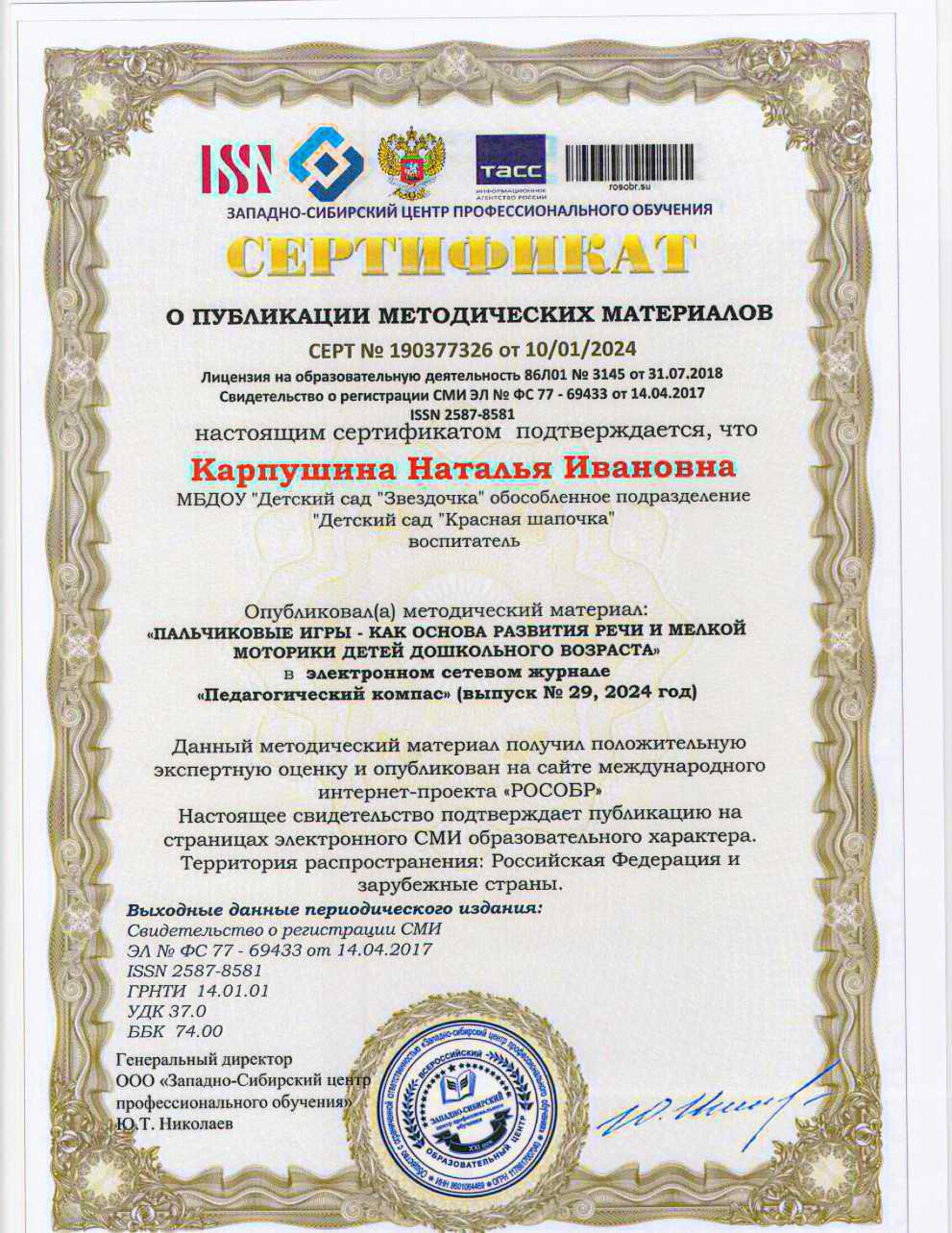 РЕЗУЛЬТАТЫ УЧАСТИЯ ВОСПИТАННИКОВ В КОНКУРСАХ, ВЫСТАВКАХ, ТУРНИРАХ И ПР.
Результаты участия воспитанников в конкурсах, выставках, турнирах, соревнованиях, акциях, фестивалях
РЕЗУЛЬТАТЫ УЧАСТИЯ ВОСПИТАННИКОВ В КОНКУРСАХ, ВЫСТАВКАХ, ТУРНИРАХ И ПР.
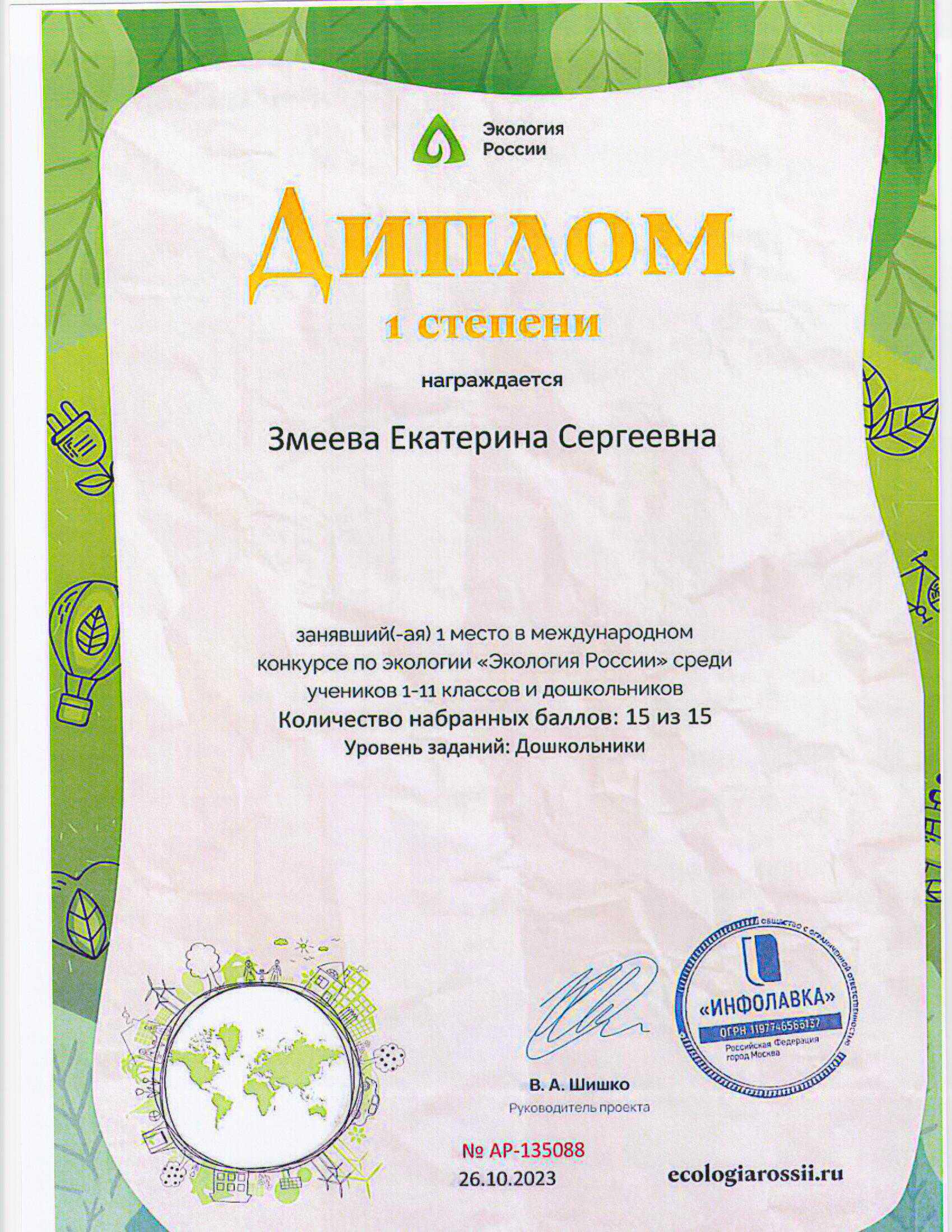 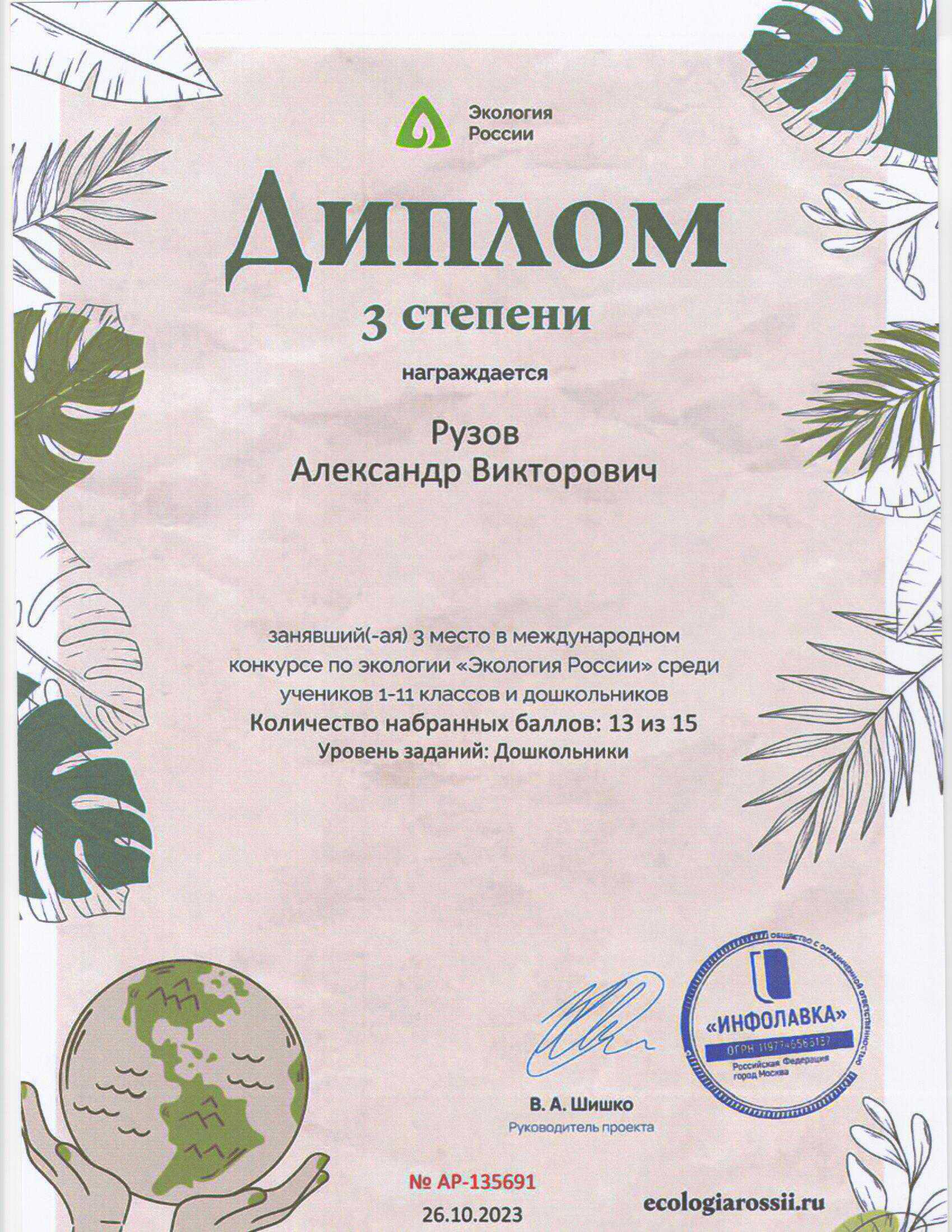 Победа в дистанционном конкурсе в сети «Интернет»
РЕЗУЛЬТАТЫ УЧАСТИЯ ВОСПИТАННИКОВ В КОНКУРСАХ, ВЫСТАВКАХ, ТУРНИРАХ И ПР.
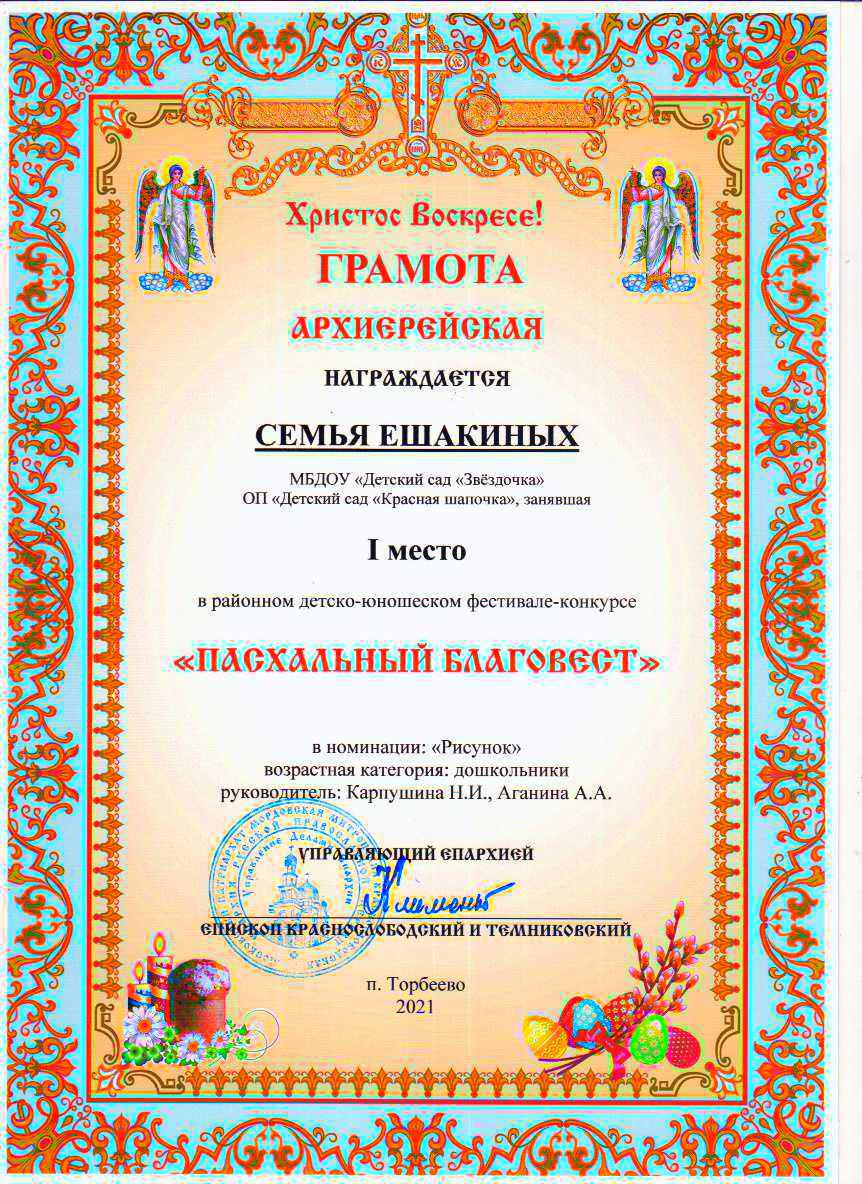 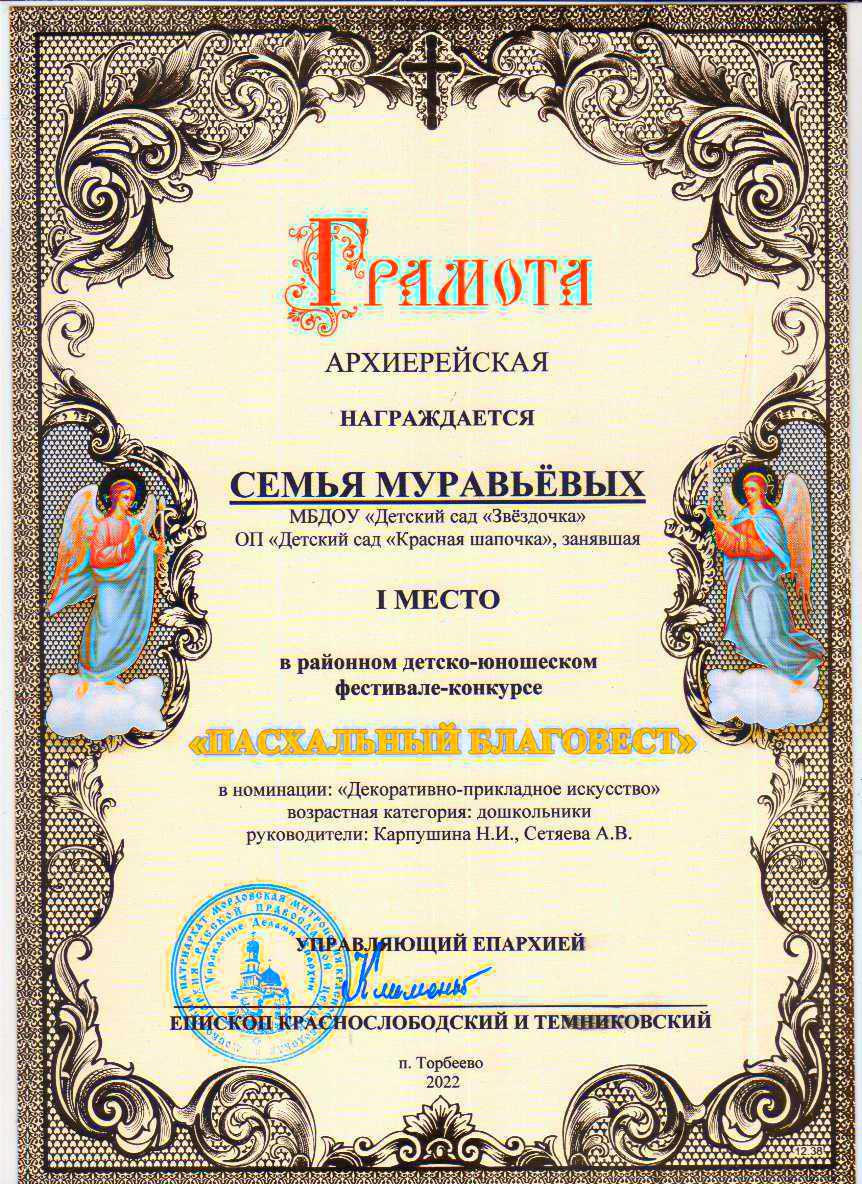 Победа в очном муниципальном мероприятии
Победа в очном муниципальном мероприятии
НАЛИЧИЕ АВТОРСКИХ ПРОГРАММ, МЕТОДИЧЕСКИХ ПОСОБИЙ
Муниципальный уровень
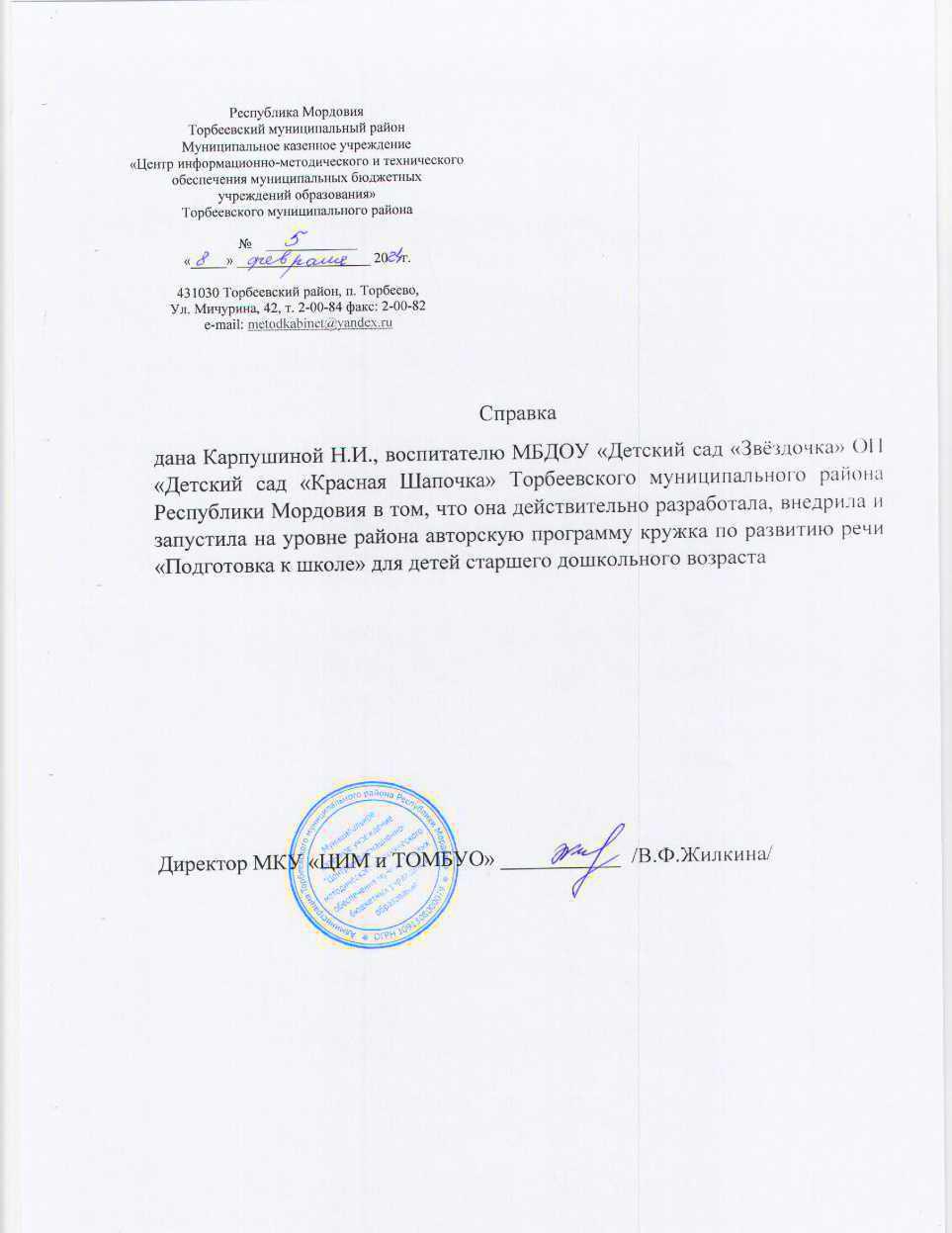 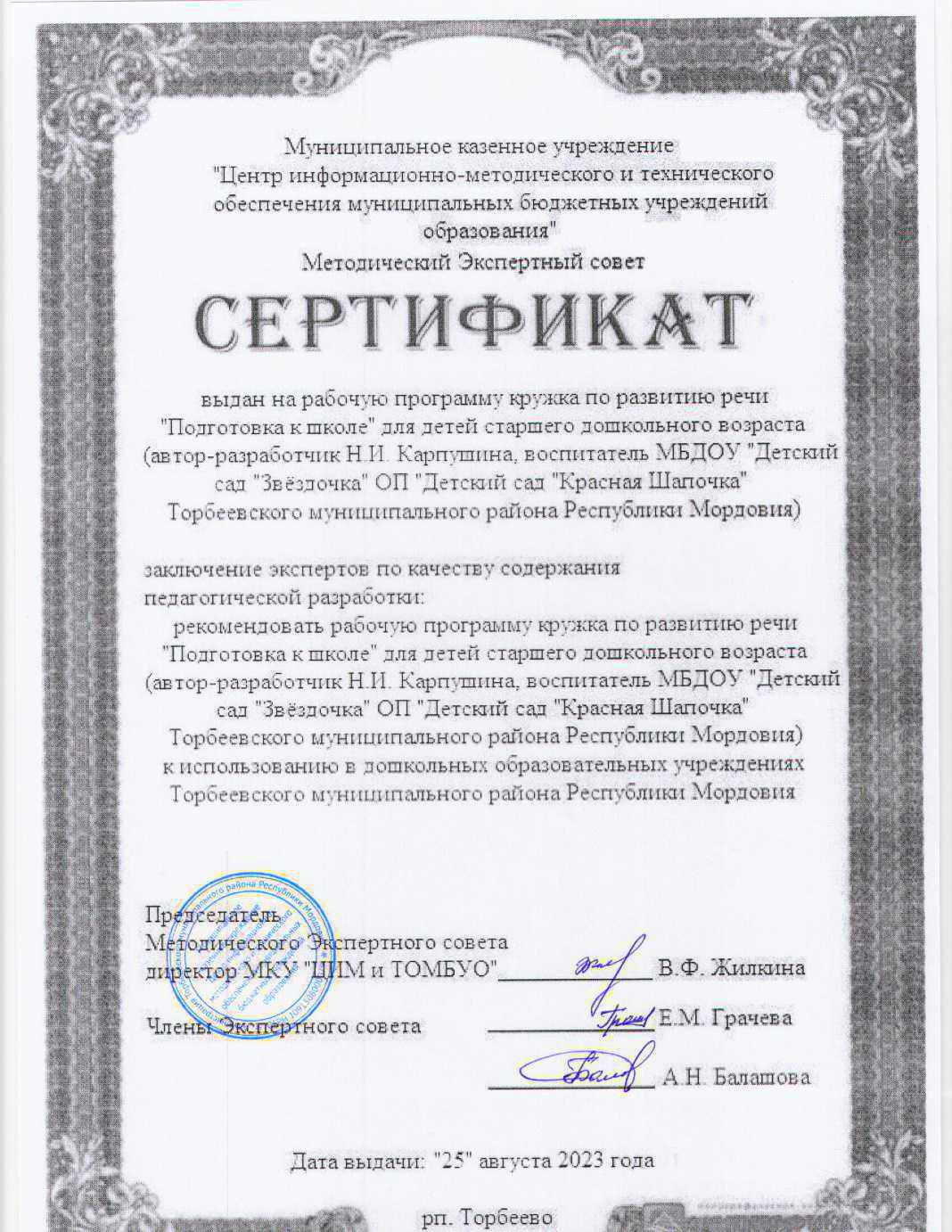 НАЛИЧИЕ АВТОРСКИХ ПРОГРАММ, МЕТОДИЧЕСКИХ ПОСОБИЙ
Муниципальный уровень
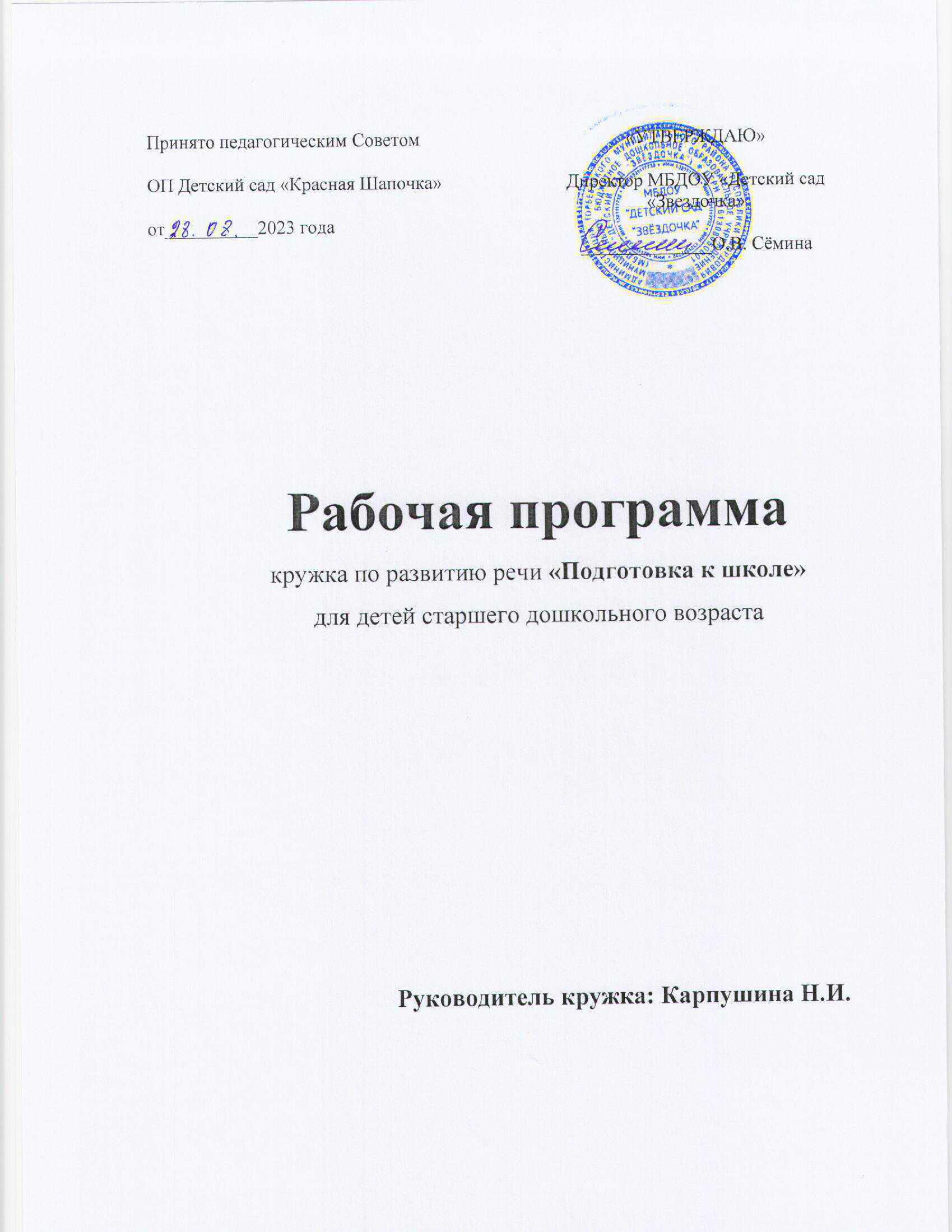 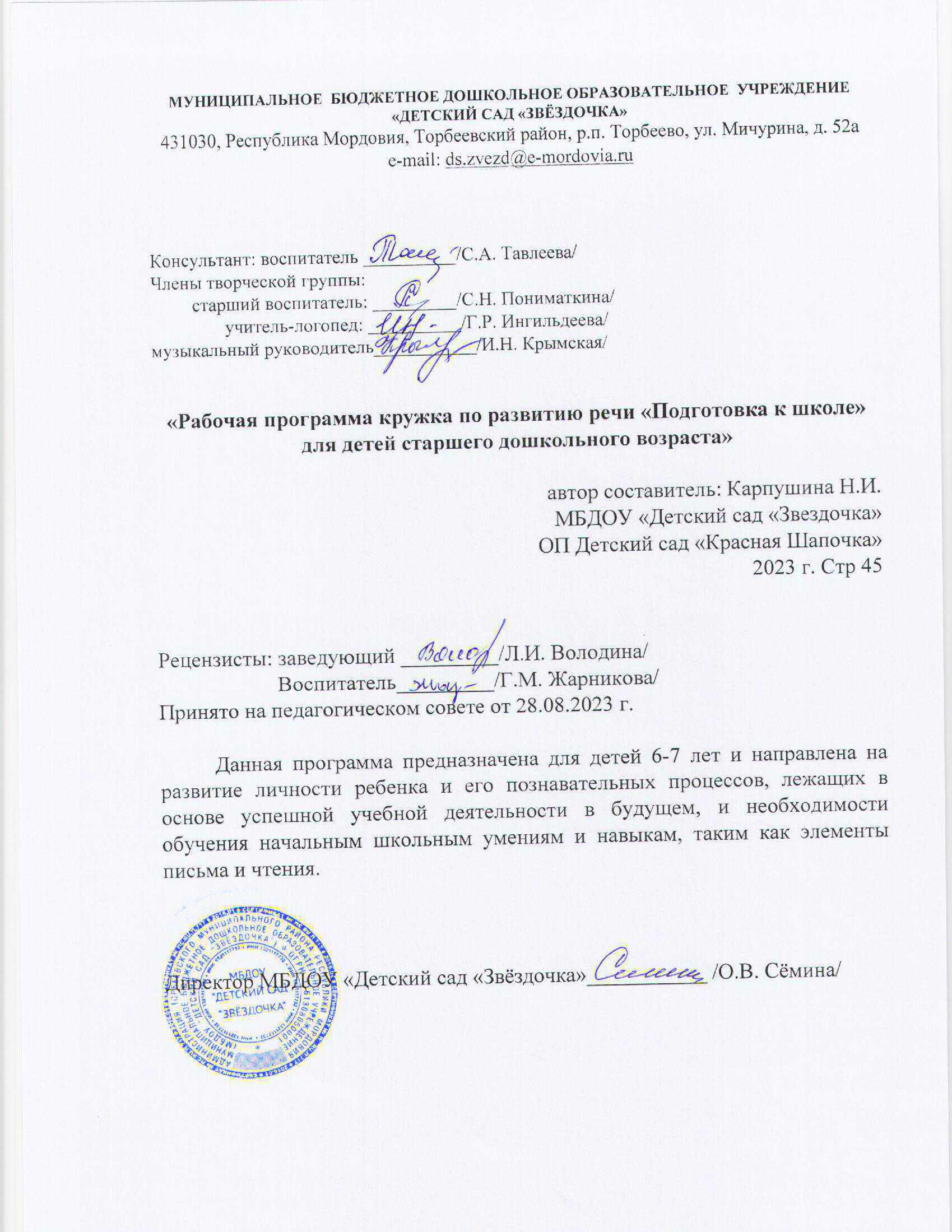 Выступления на заседаниях методических советов, научно-практических конференциях, педагогических чтениях, семинарах, секциях, форумах, радиопередачах (очно)
Выступления на заседаниях методических советов, научно-практических конференциях, педагогических чтениях, семинарах, секциях, форумах, радиопередачах (очно)
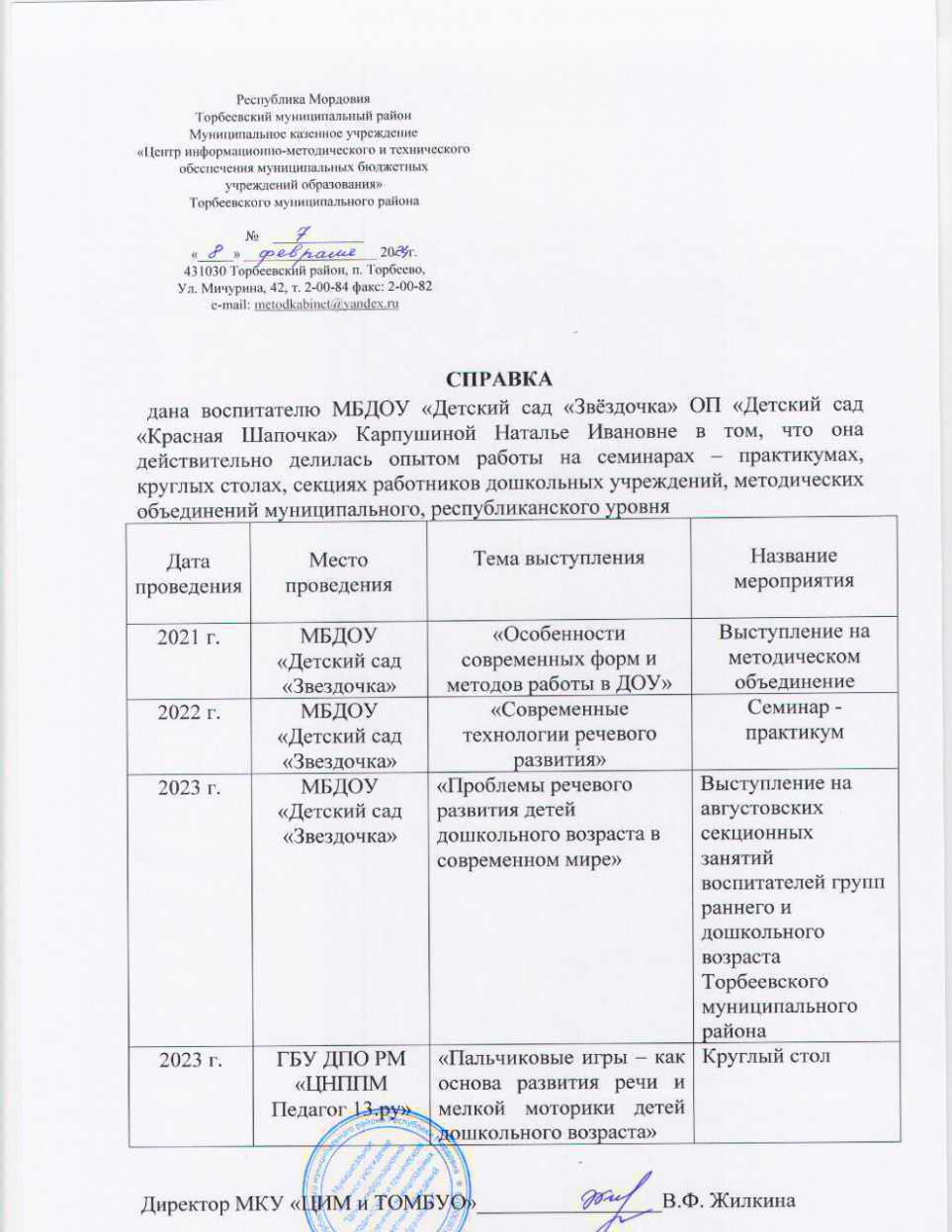 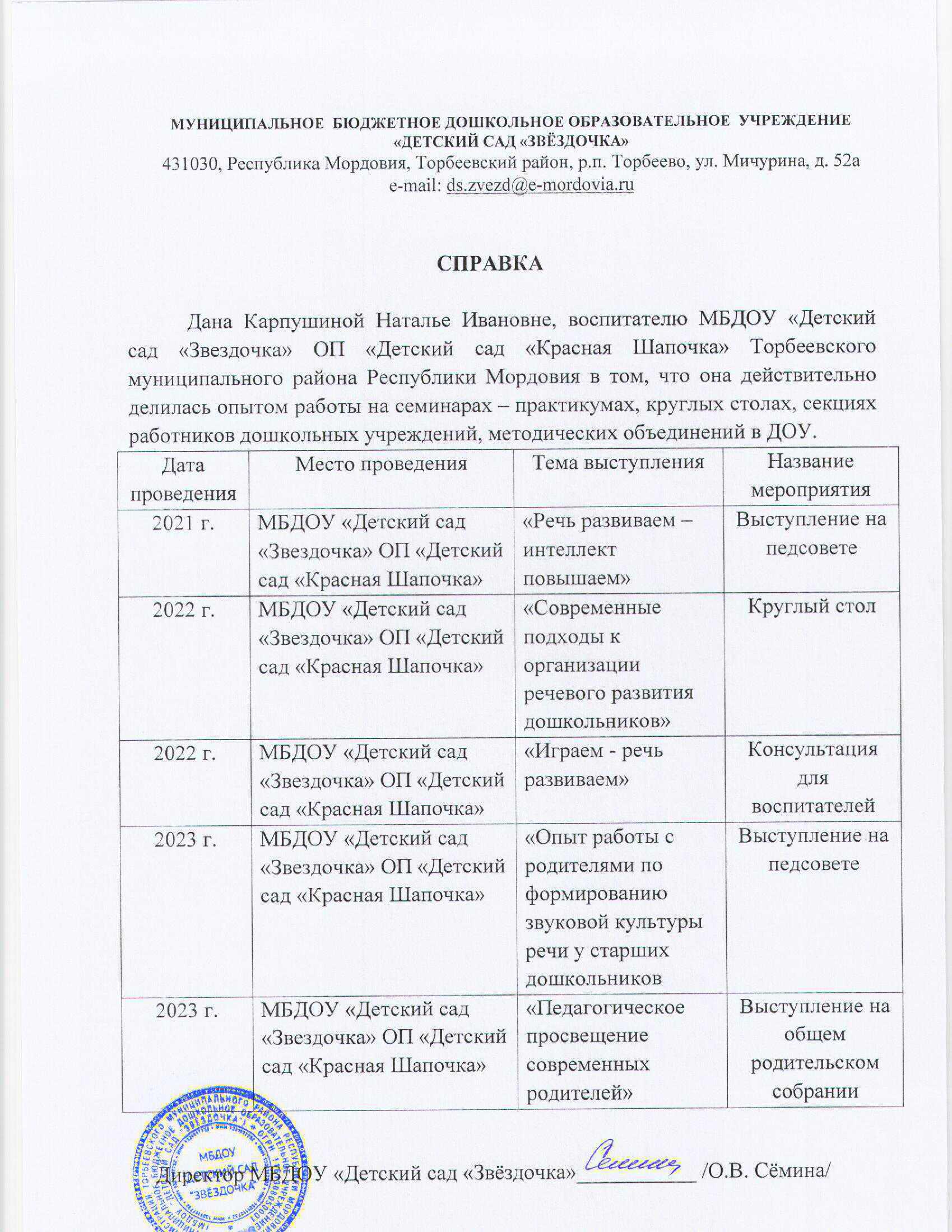 Выступления на заседаниях методических советов, научно-практических конференциях, педагогических чтениях, семинарах, секциях, форумах, радиопередачах (очно)
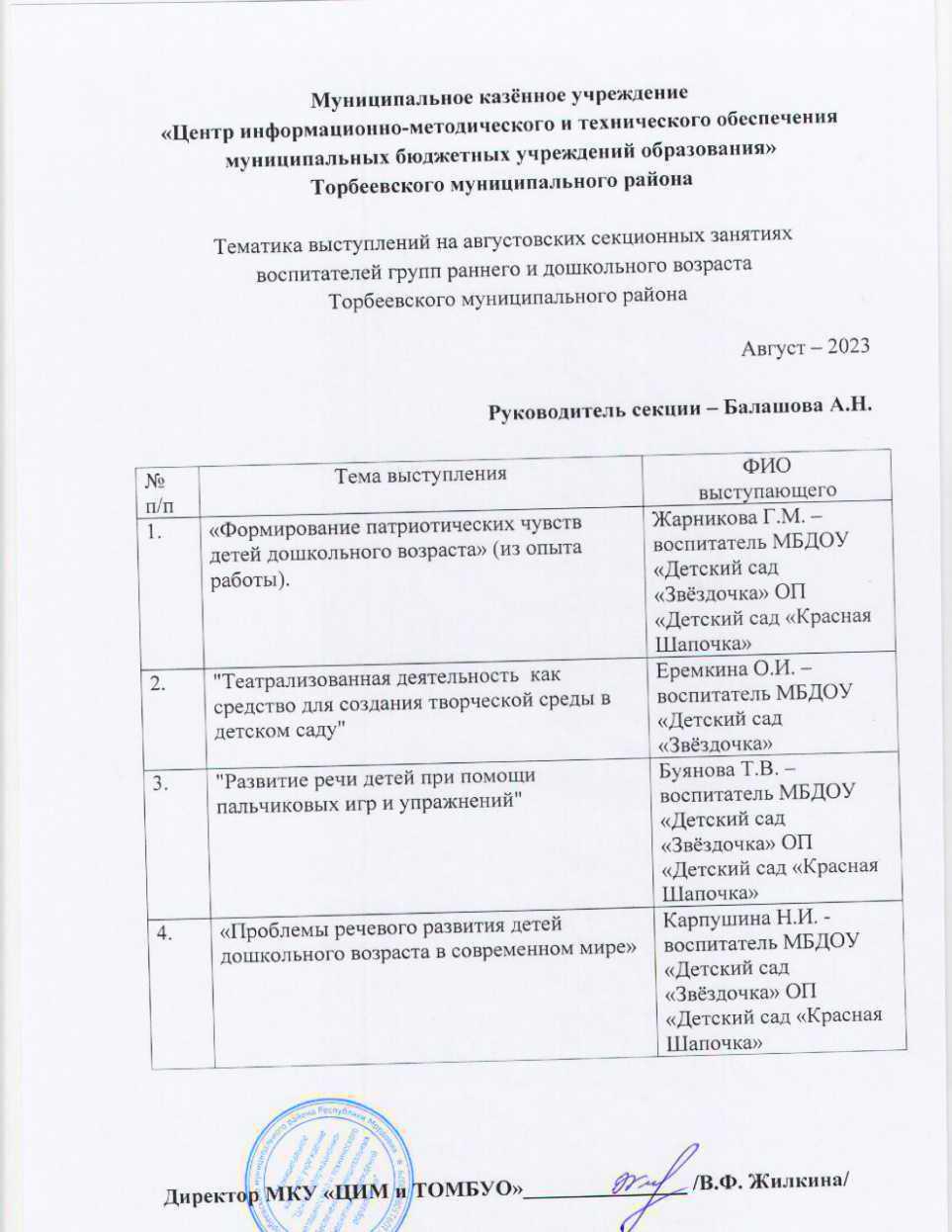 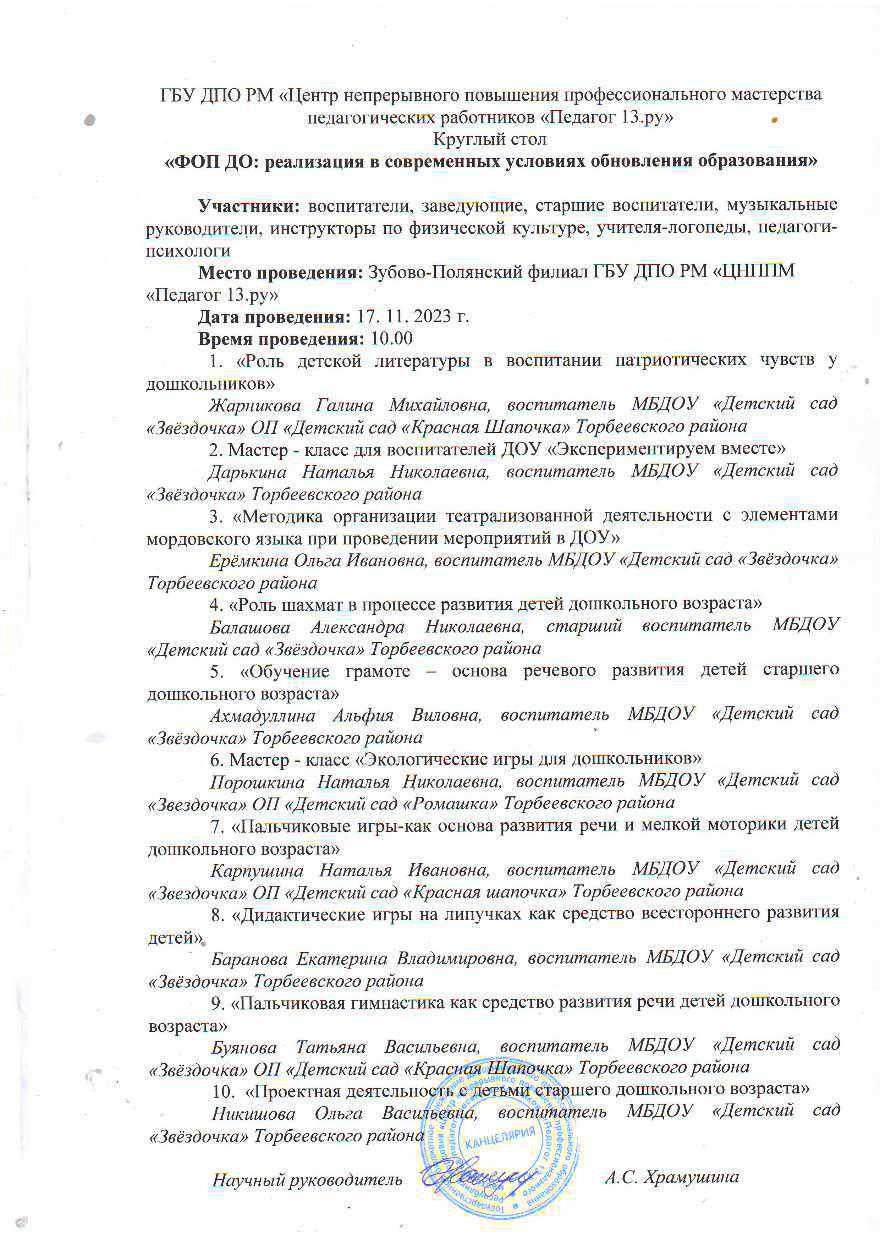 ПРОВЕДЕНИЕ ОТКРЫТЫХ ЗАНЯТИЙ, МАСТЕР-КЛАССОВ, МЕРОПРИЯТИЙ
ПРОВЕДЕНИЕ ОТКРЫТЫХ ЗАНЯТИЙ, МАСТЕР-КЛАССОВ, МЕРОПРИЯТИЙ
Уровень образовательной организации
Муниципальный уровень
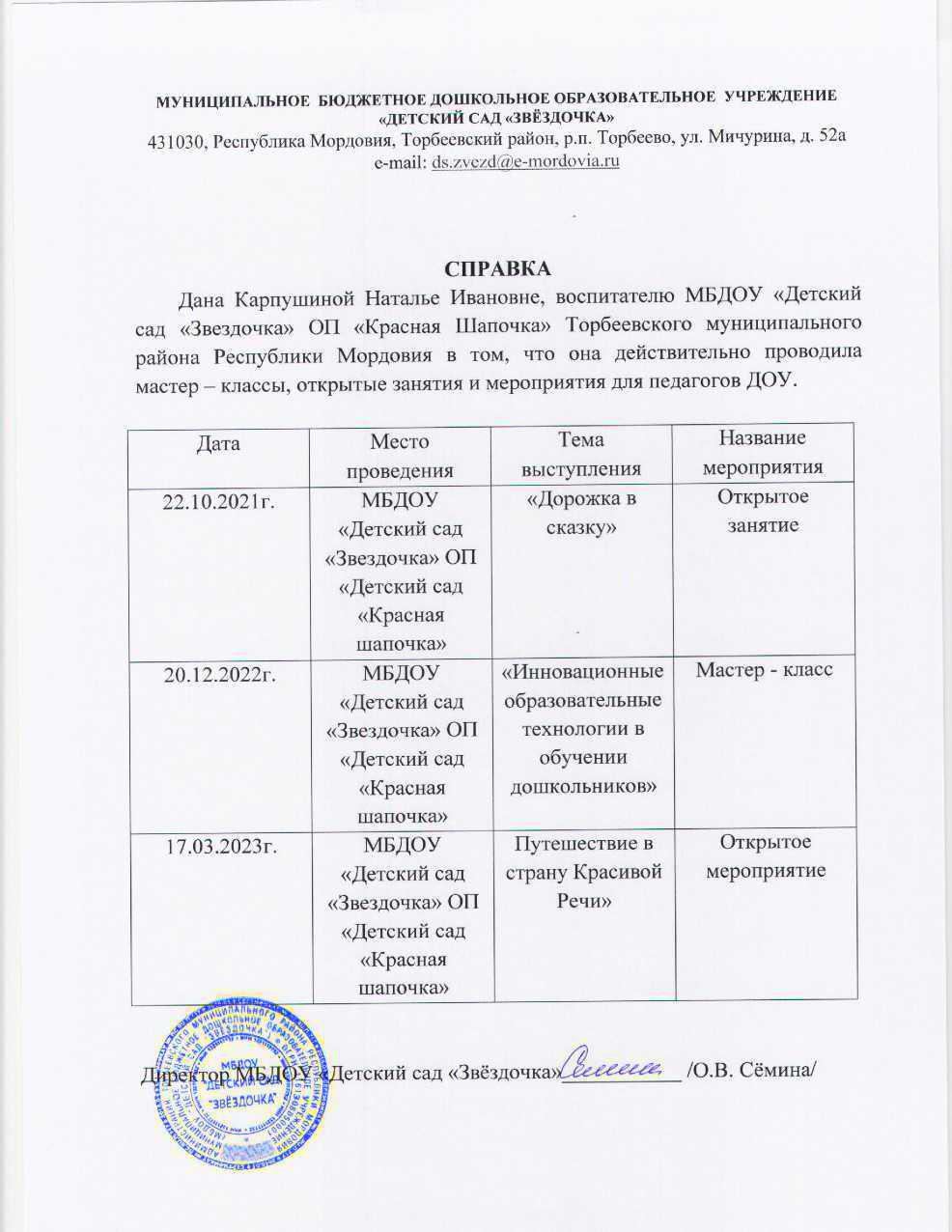 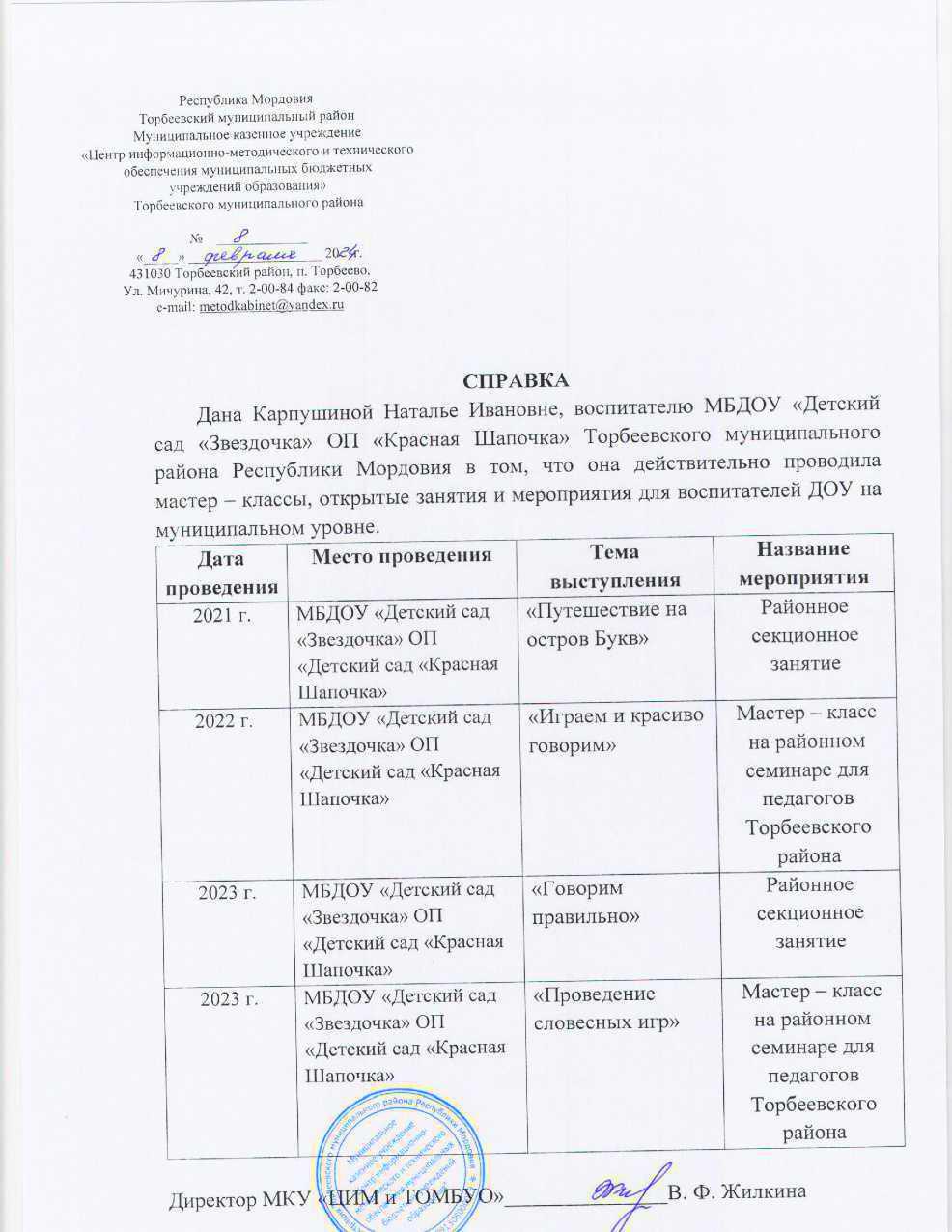 Экспертная деятельность
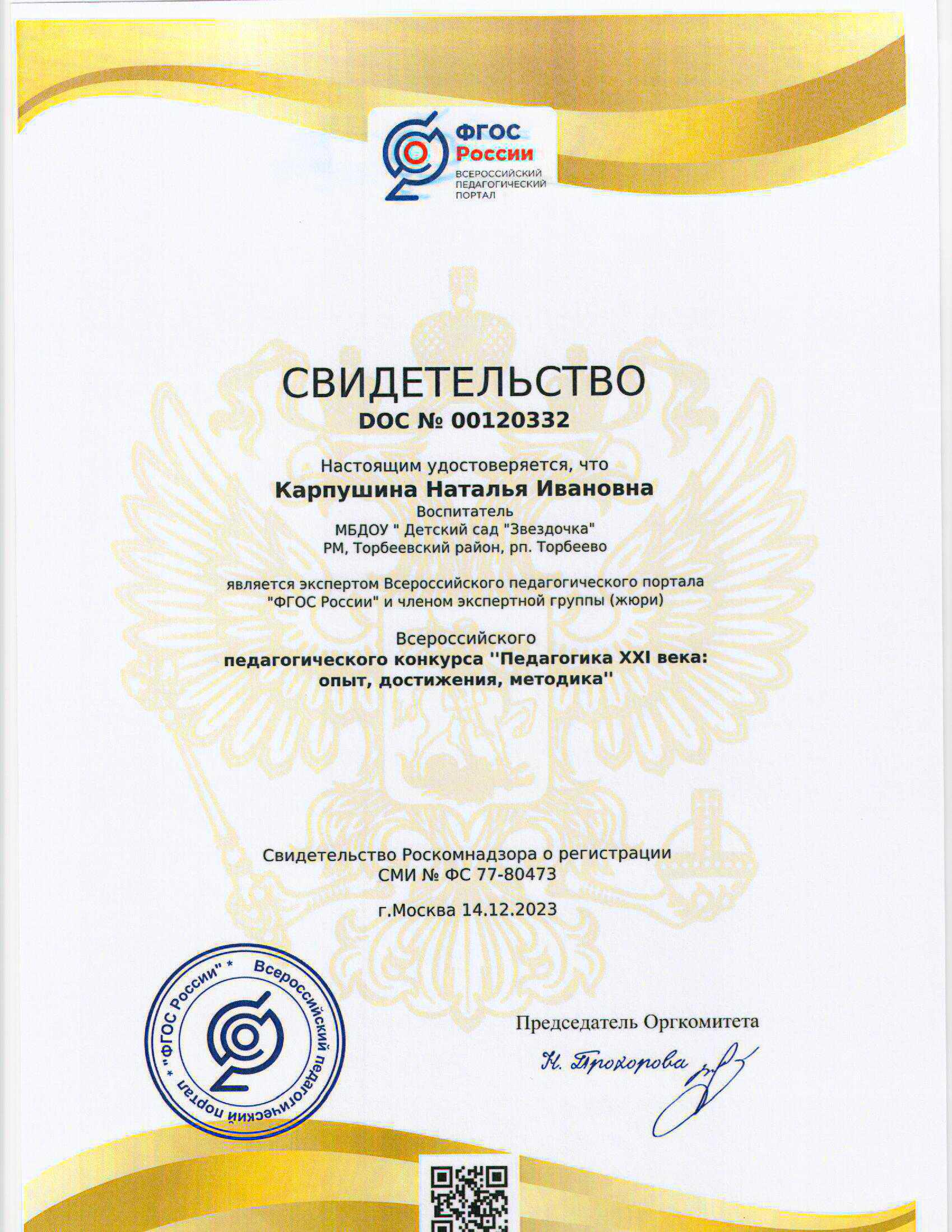 Общественно-педагогическая активность педагога: участие в комиссиях, педагогических сообществах, в жюри конкурсов
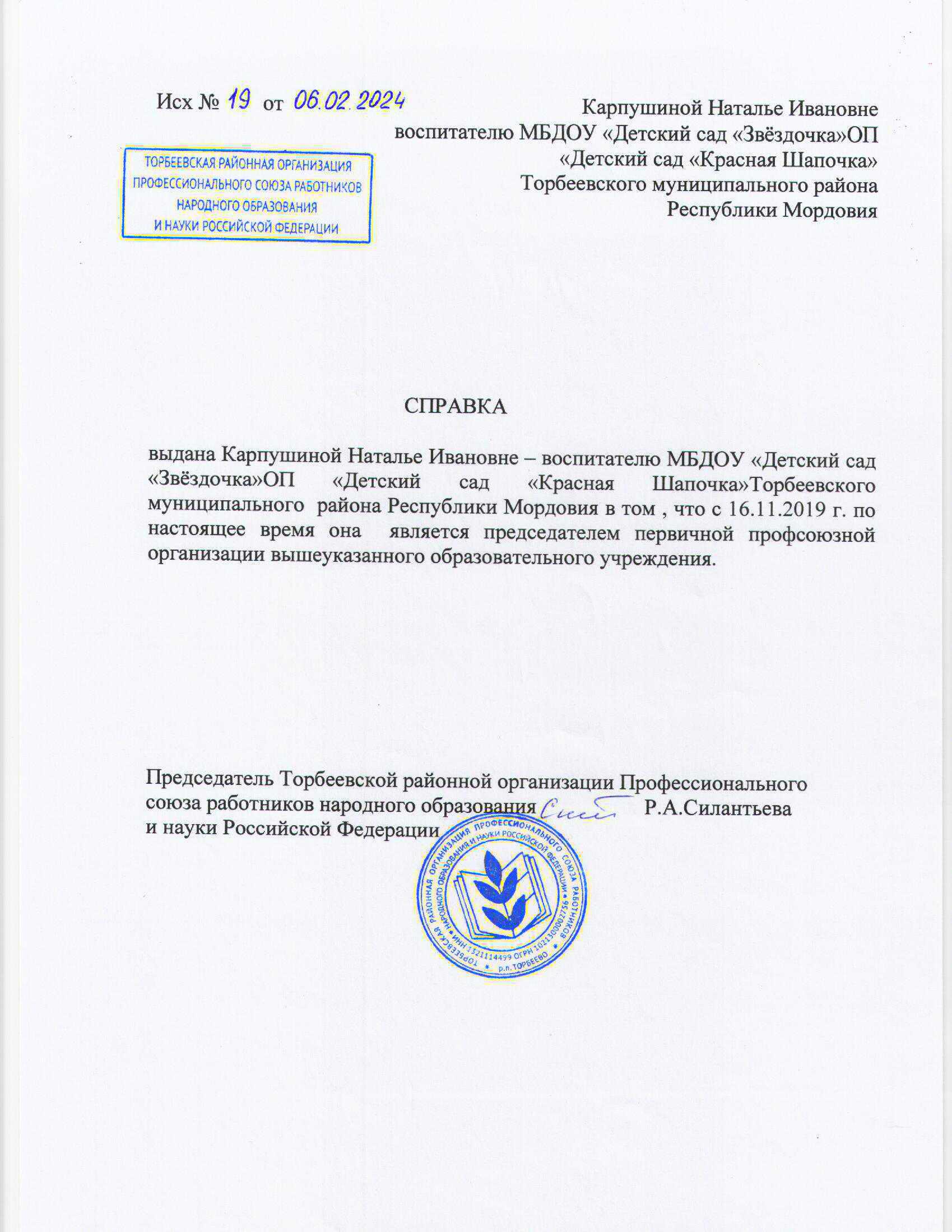 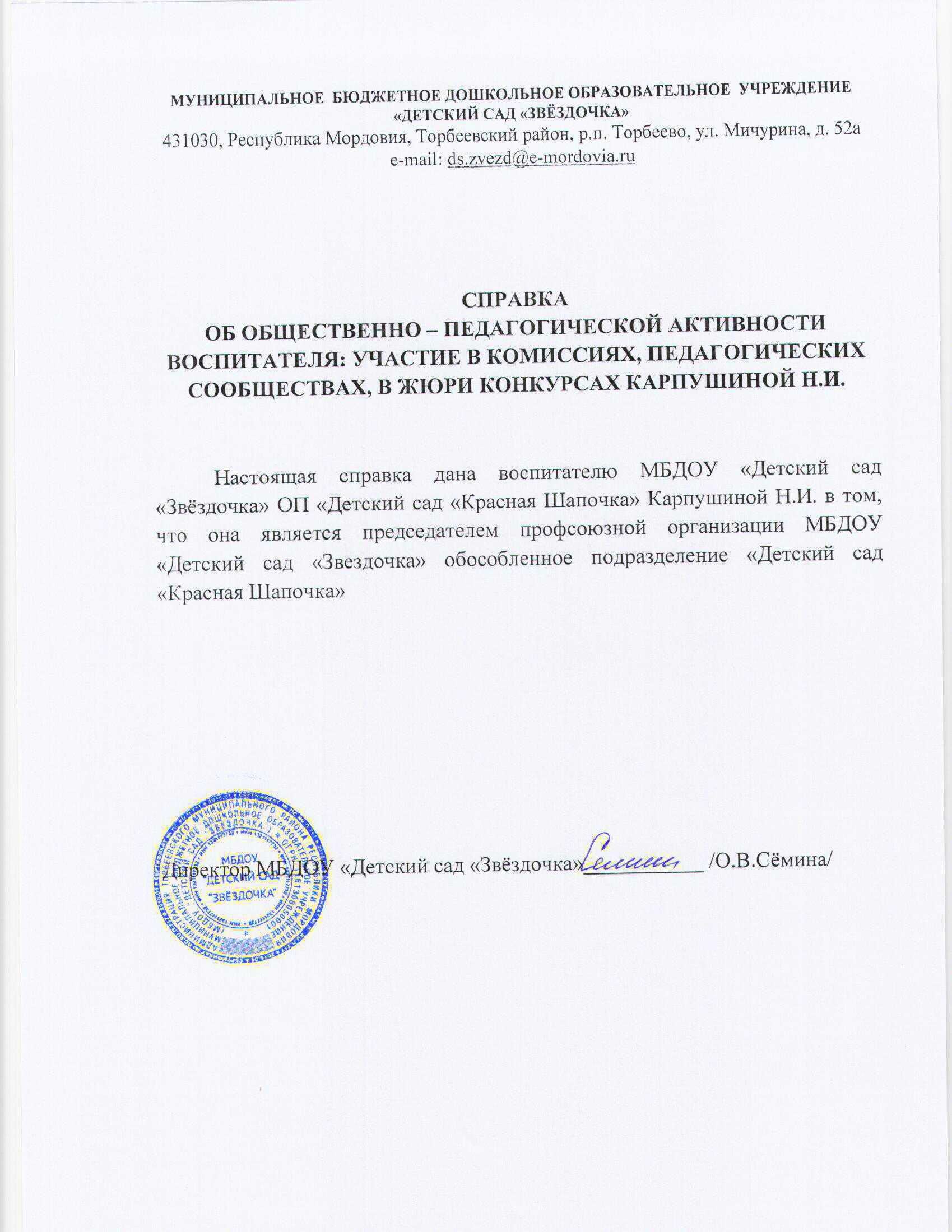 ПОЗИТИВНЫЕ РЕЗУЛЬТАТЫ РАБОТЫ С ВОСПИТАННИКАМИ
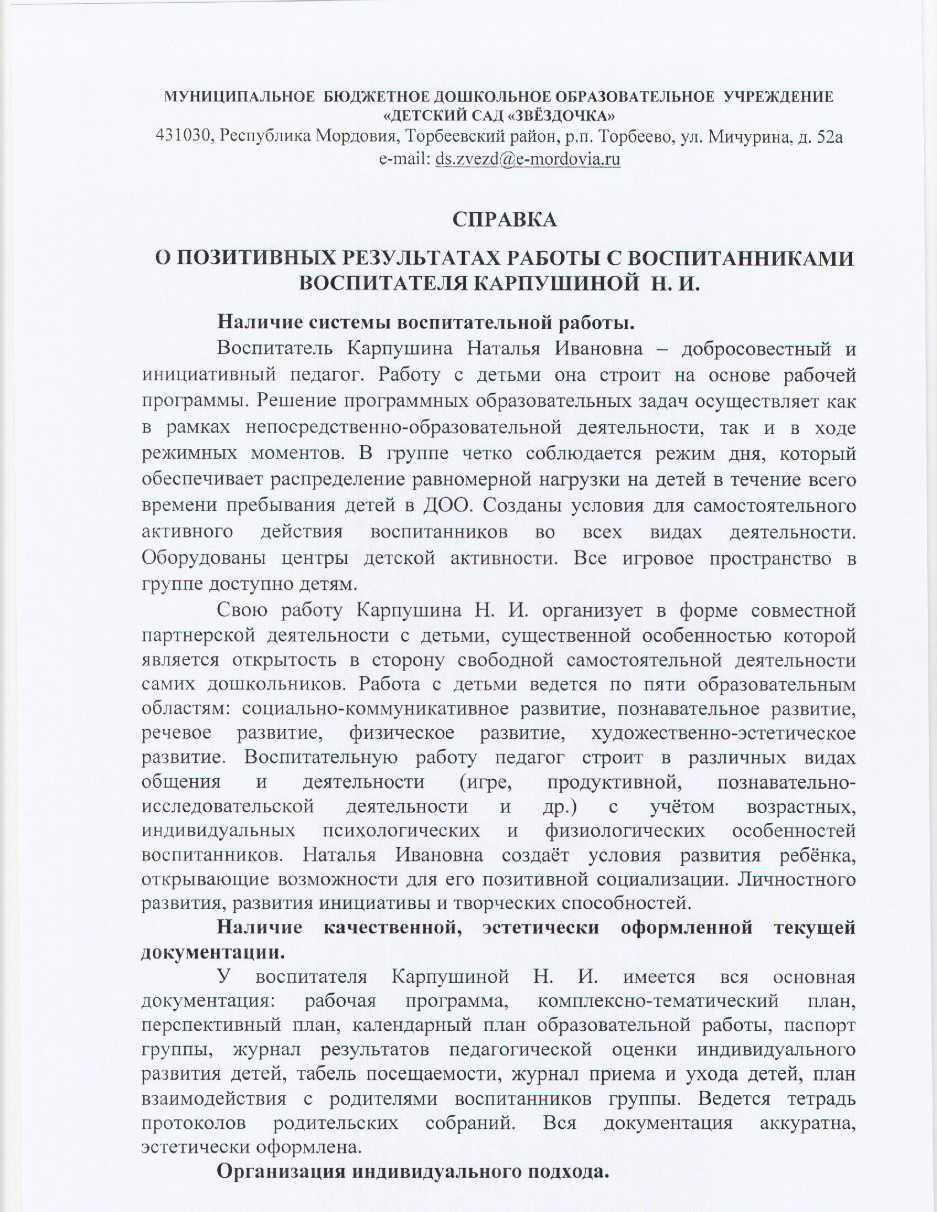 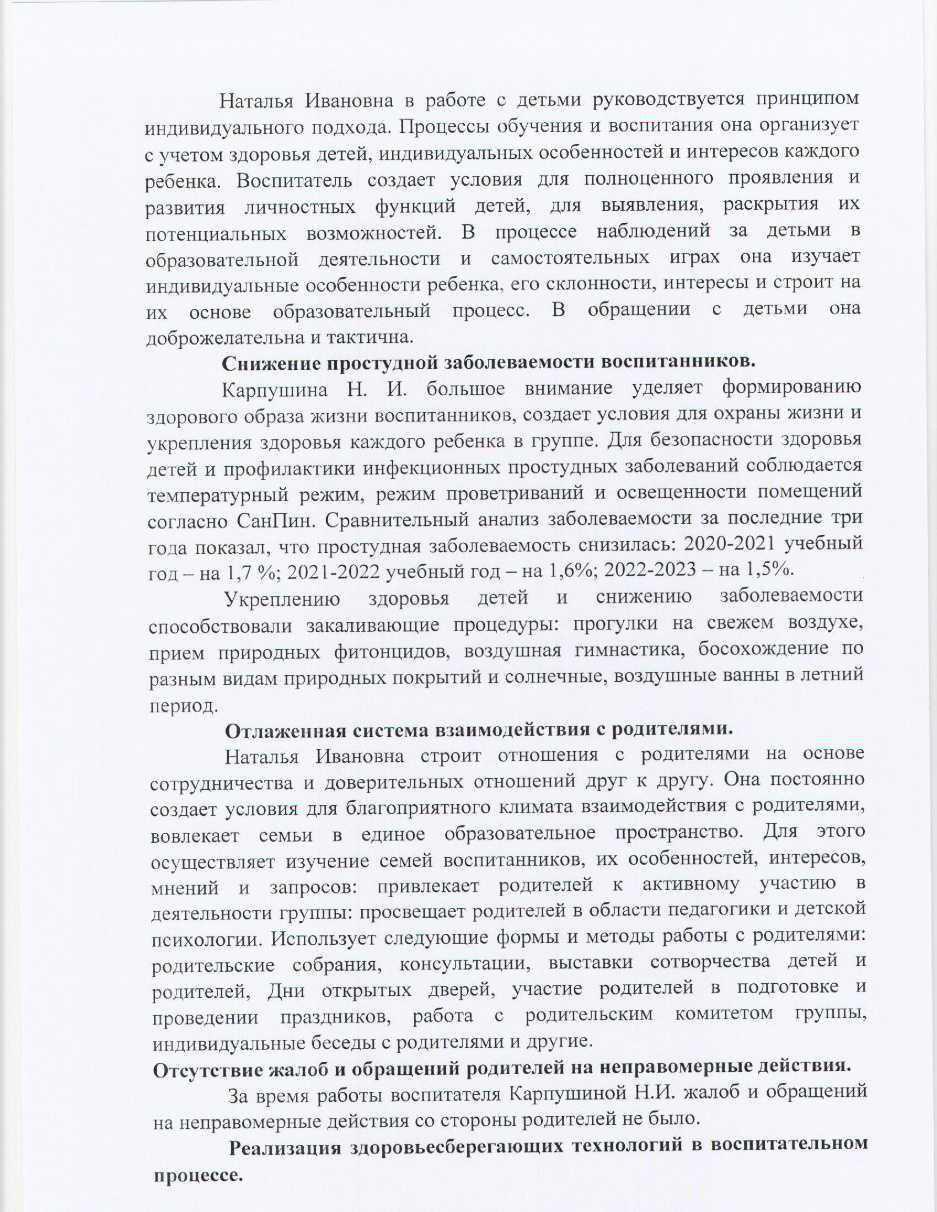 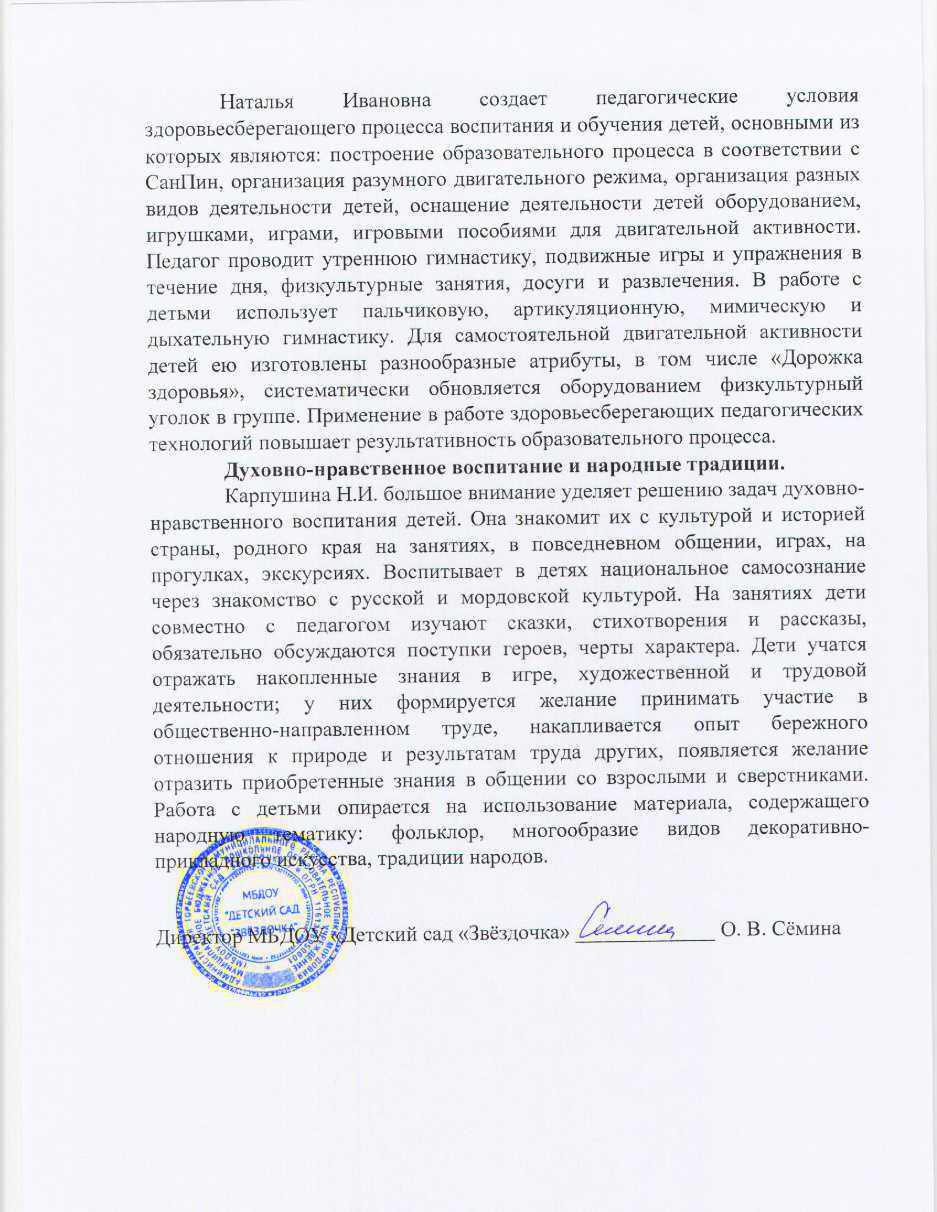 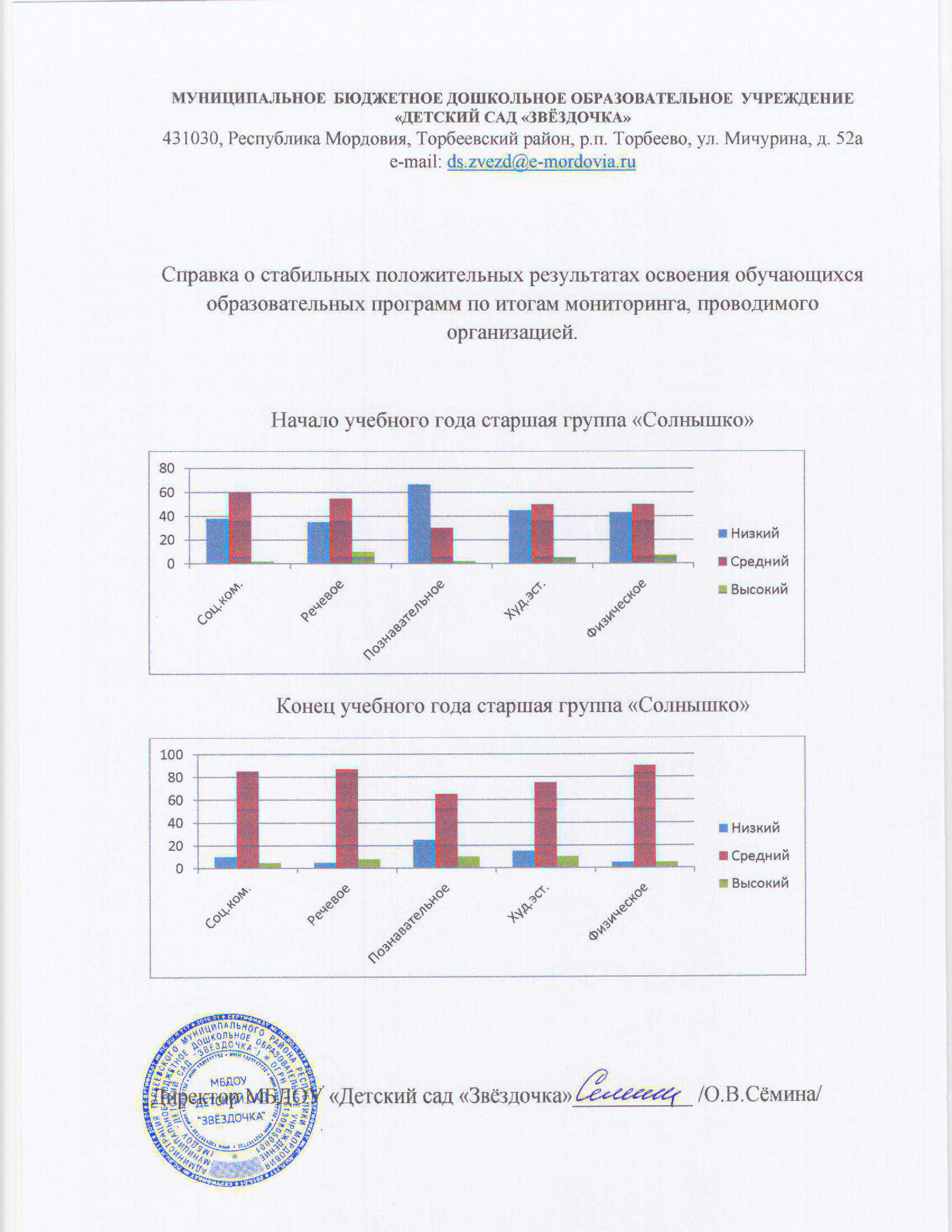 КАЧЕСТВО ВЗАИМОДЕЙСТВИЯ С РОДИТЕЛЯМИ
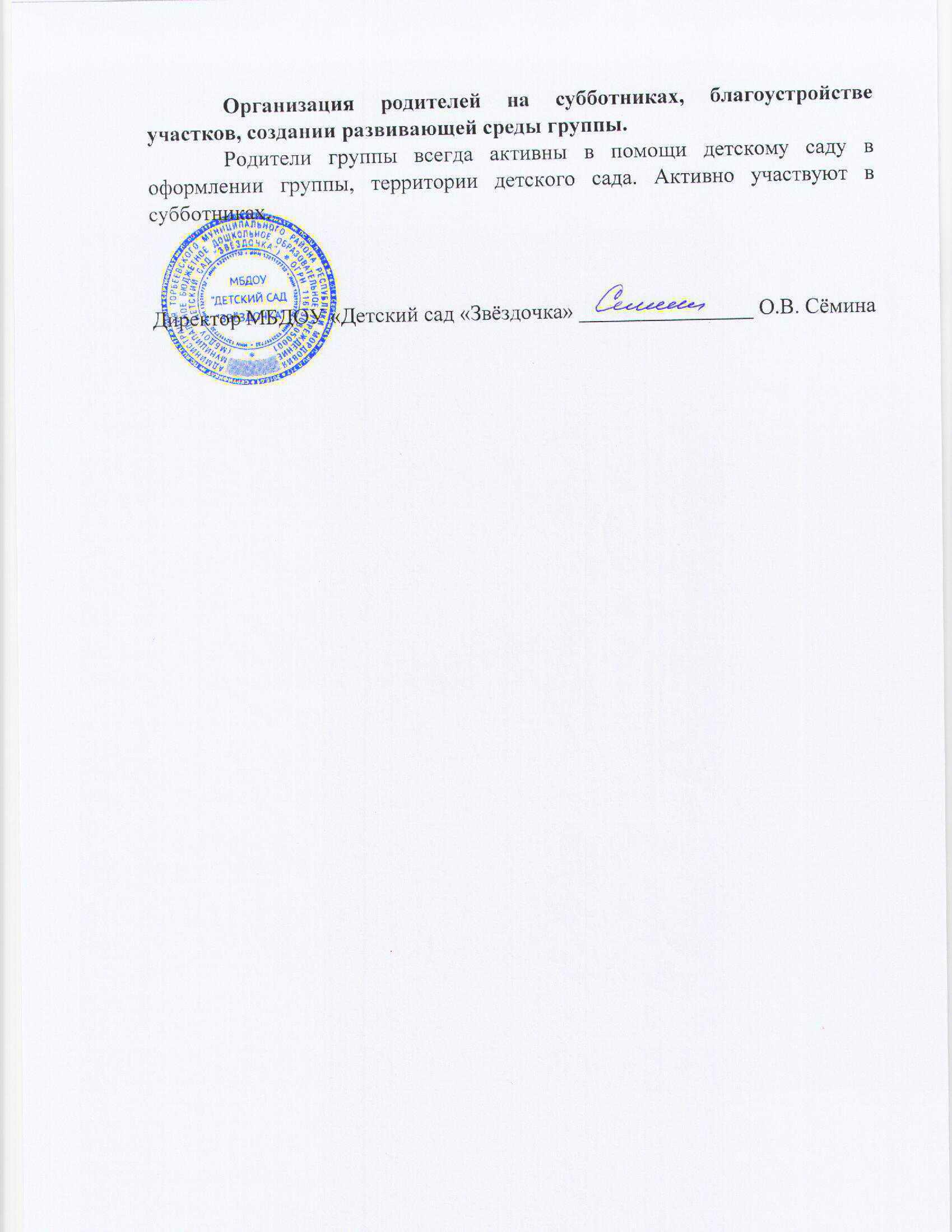 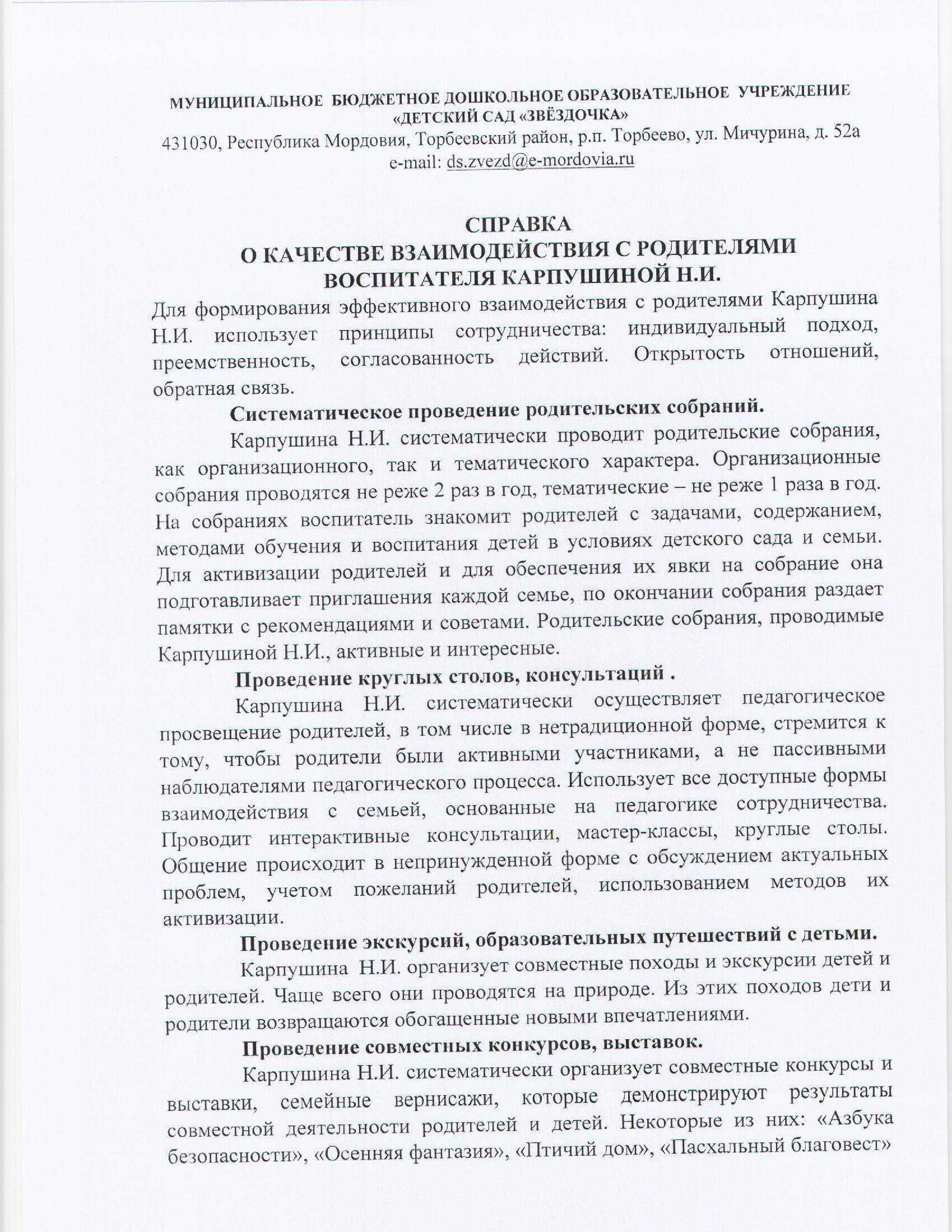 КАЧЕСТВО ВЗАИМОДЕЙСТВИЯ С РОДИТЕЛЯМИ
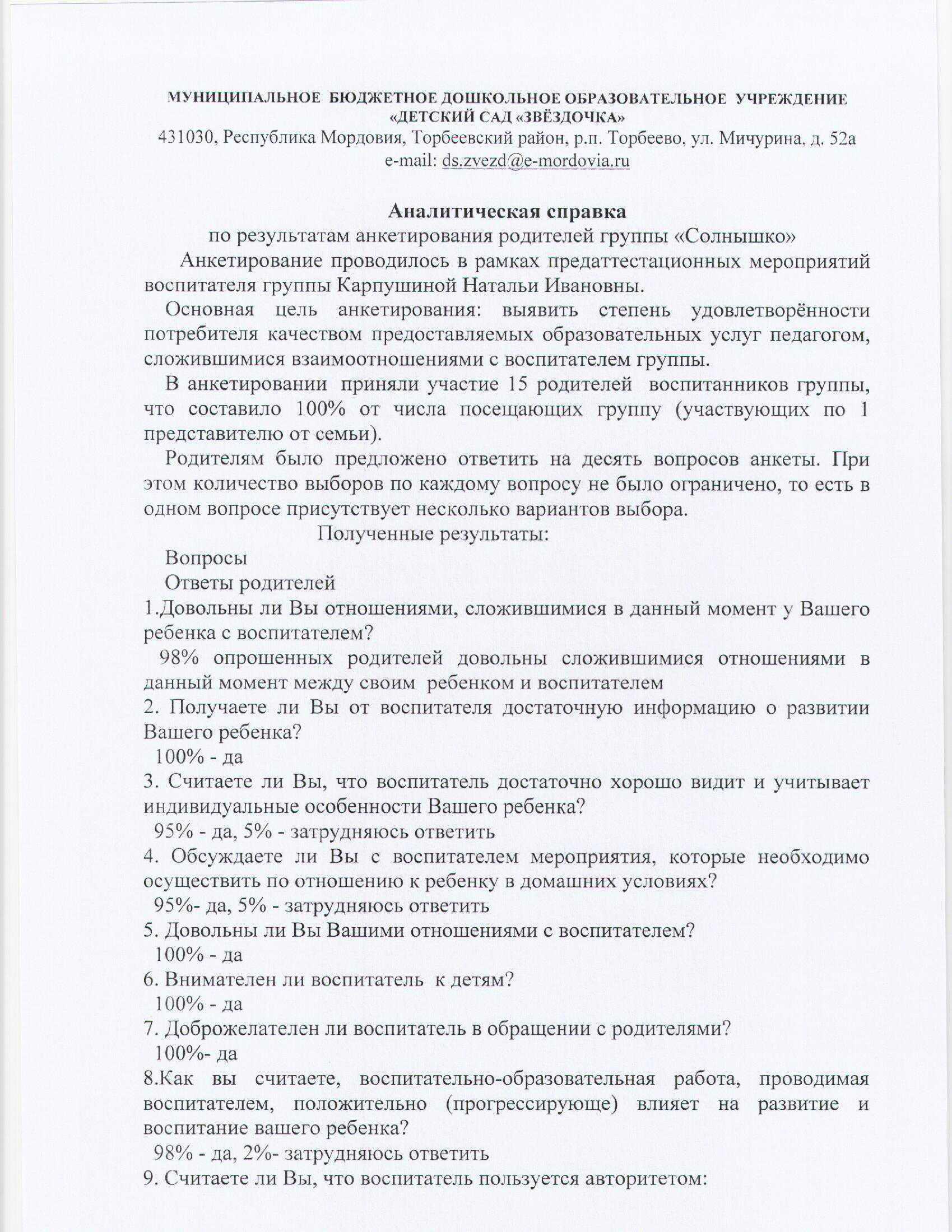 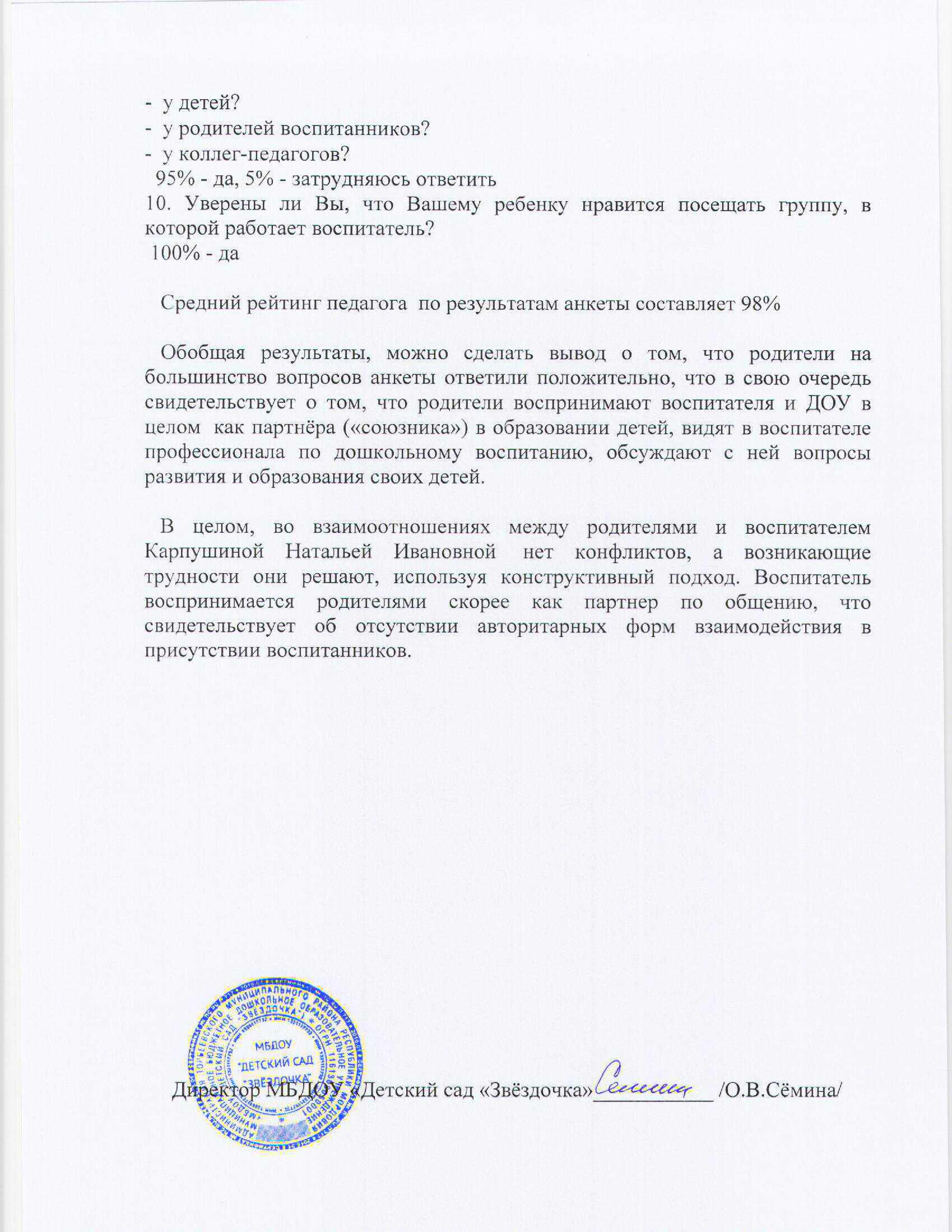 РАБОТА С ДЕТЬМИ ИЗ СОЦИАЛЬНО-НЕБЛАГОПОЛУЧНЫХ СЕМЕЙ
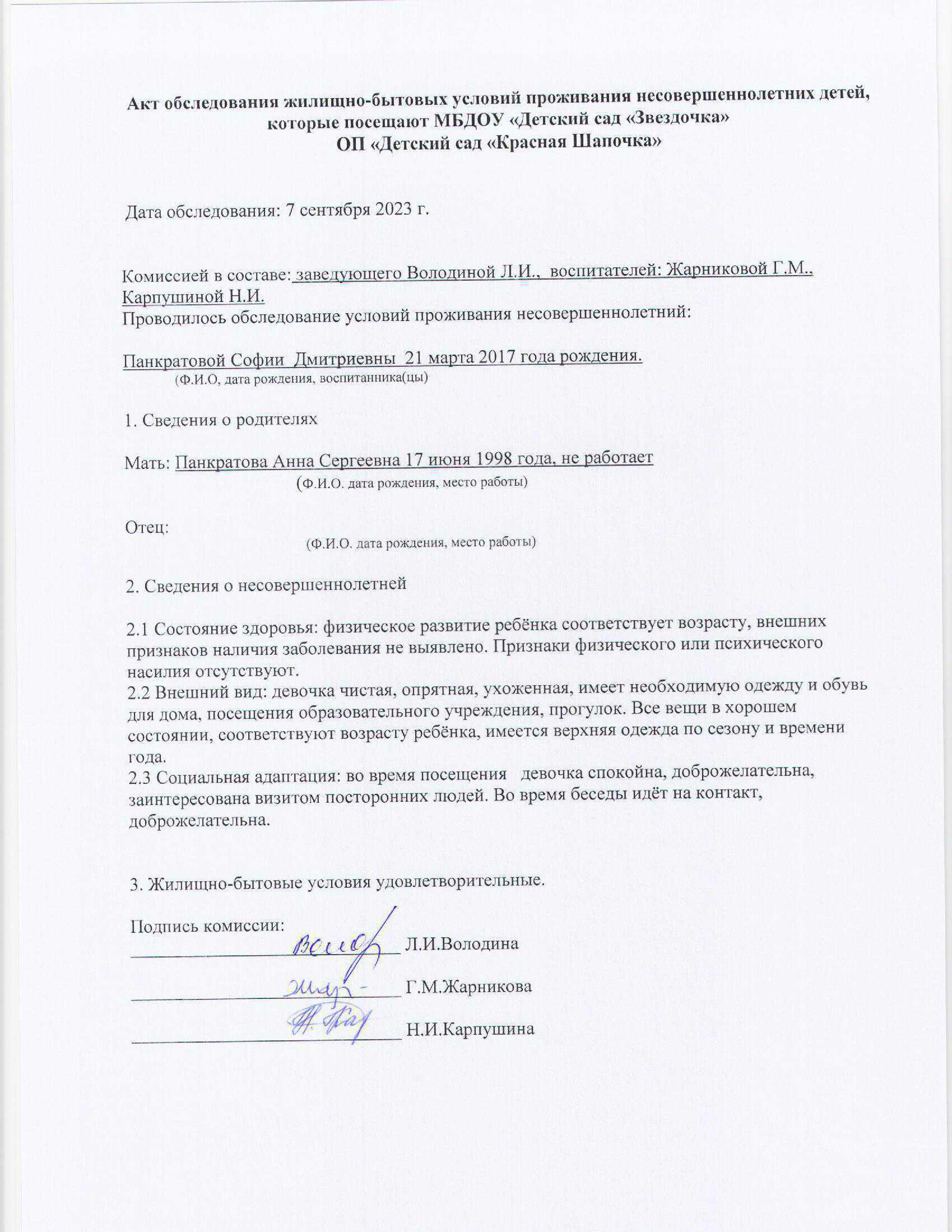 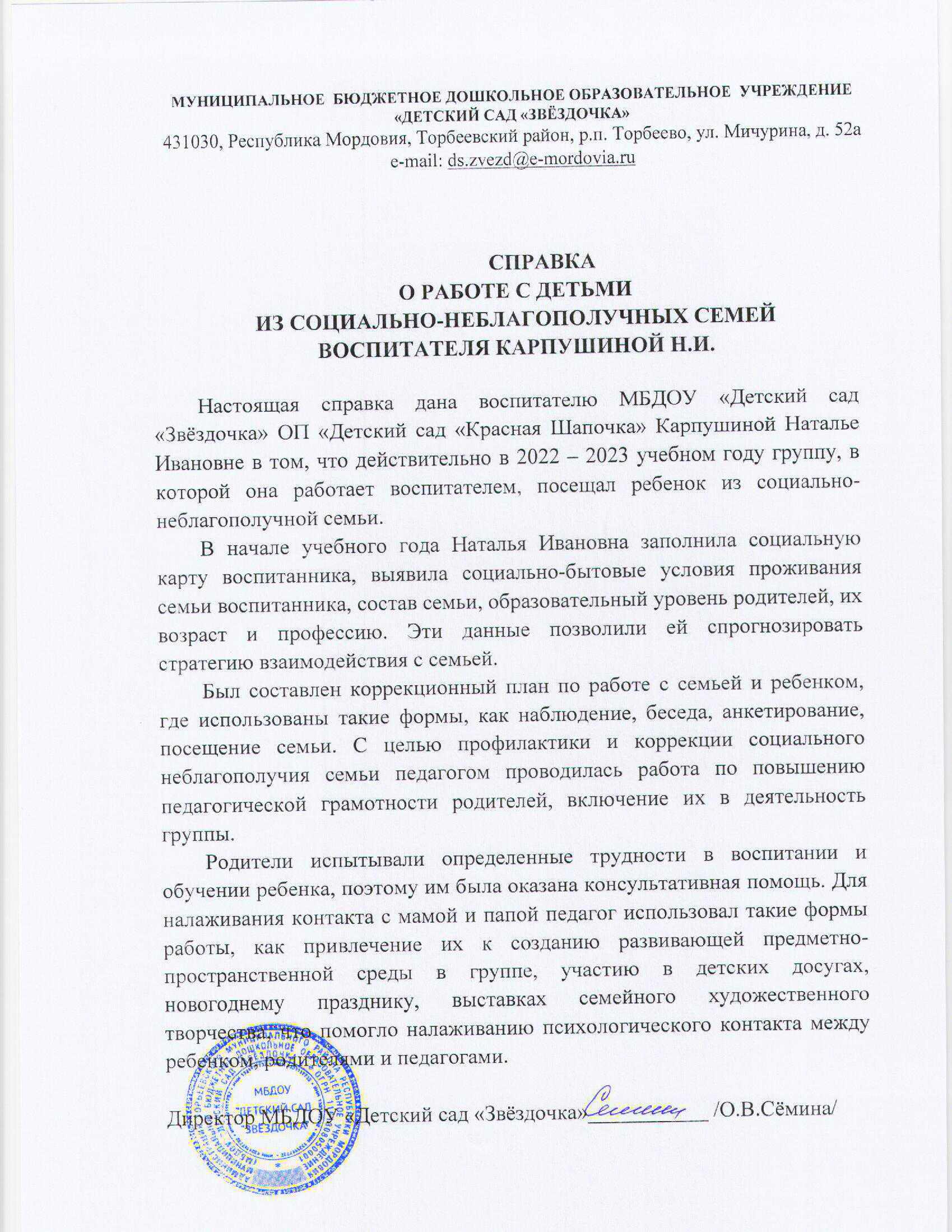 УЧАСТИЕ ПЕДАГОГА В ПРОФЕССИОНАЛЬНЫХ КОНКУРСАХ
УЧАСТИЕ ПЕДАГОГА В ПРОФЕССИОНАЛЬНЫХ КОНКУРСАХ
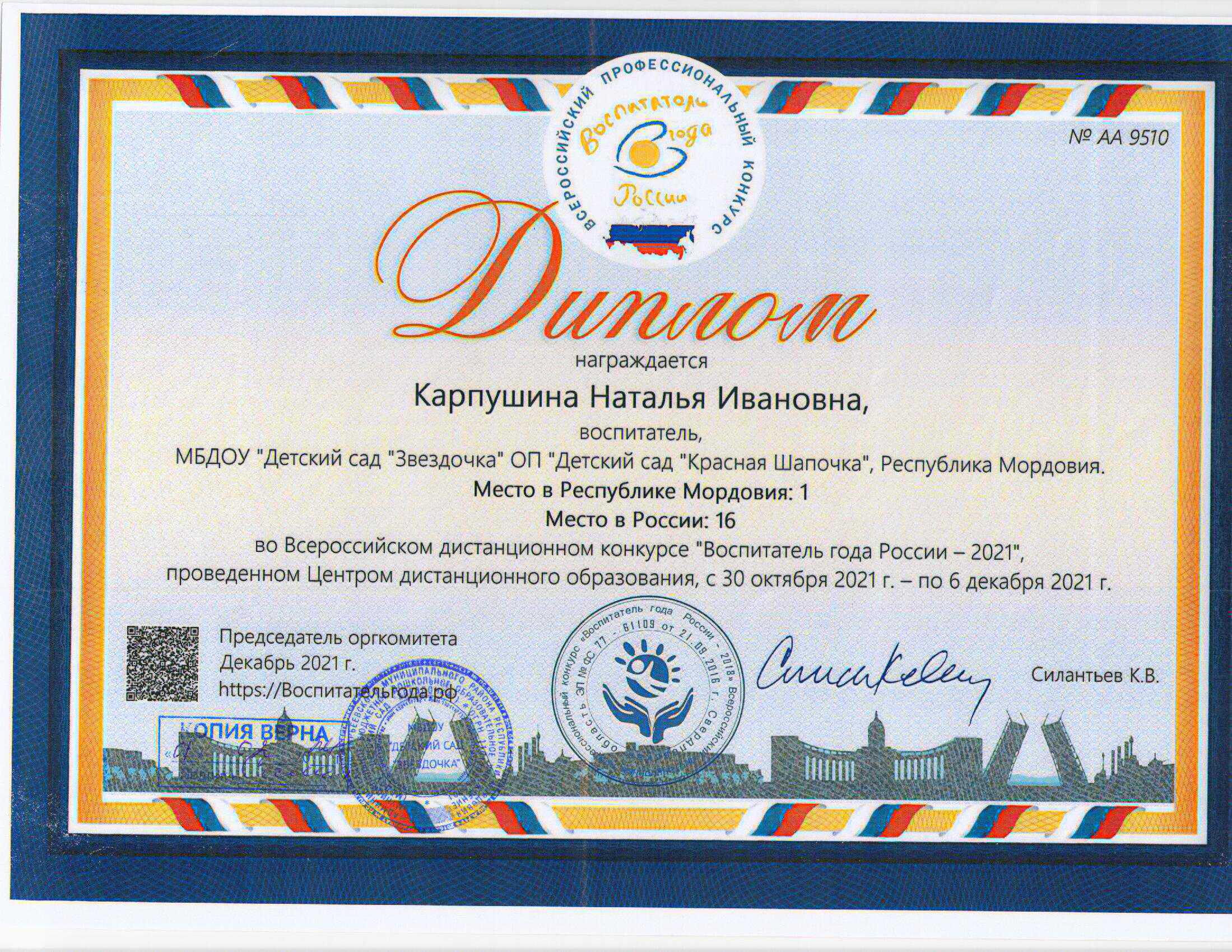 НАГРАДЫ И ПООЩРЕНИЯ
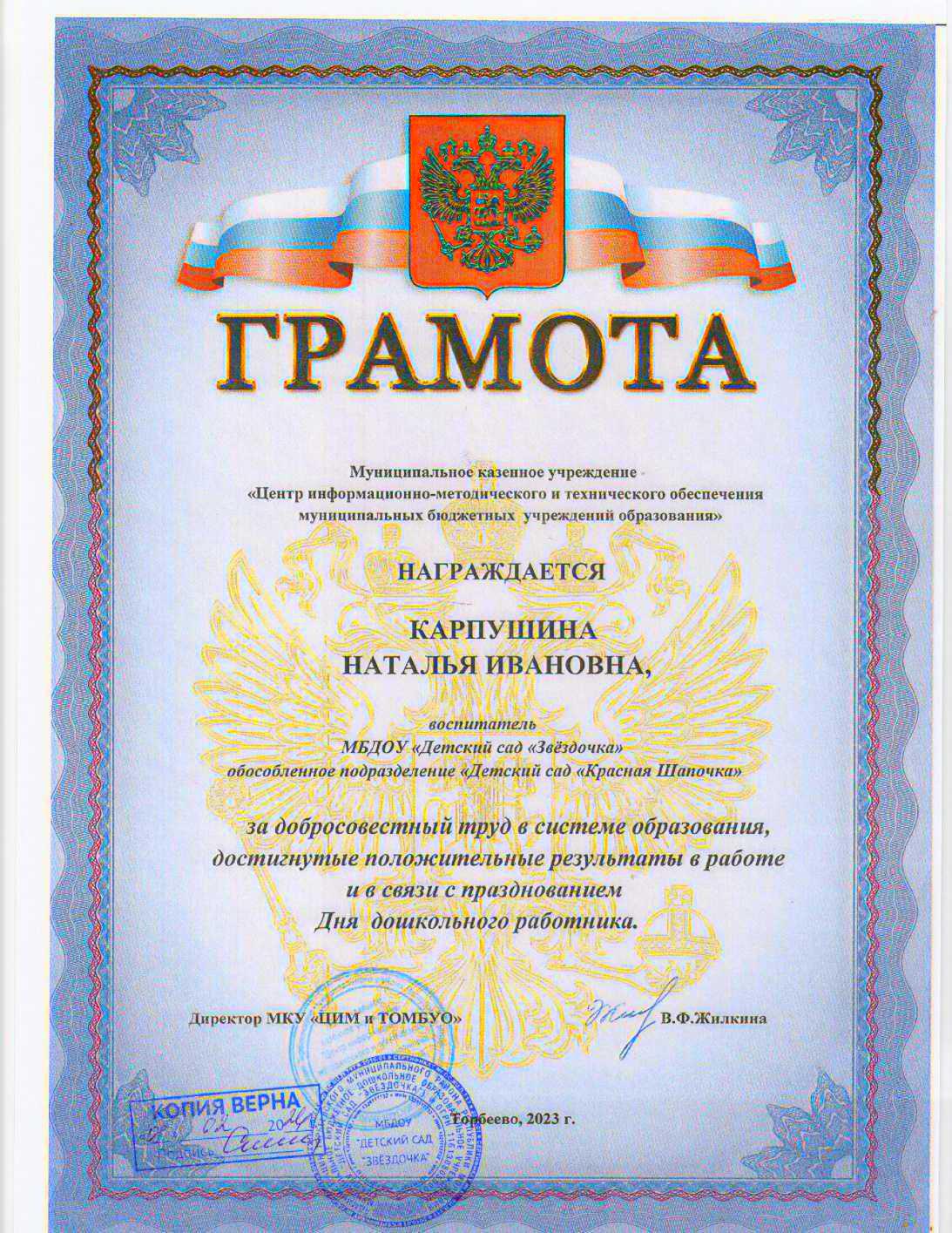 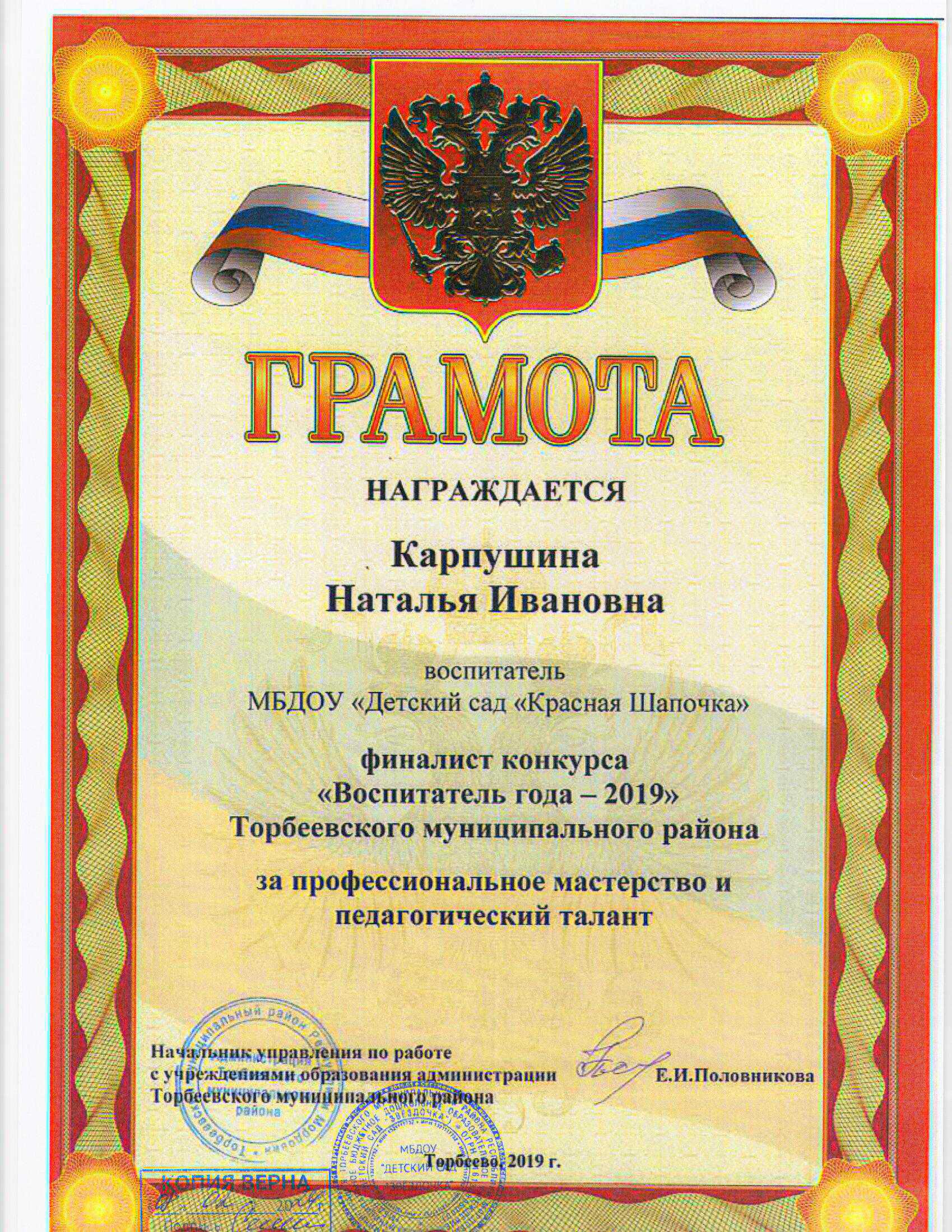 НАГРАДЫ И ПООЩРЕНИЯ
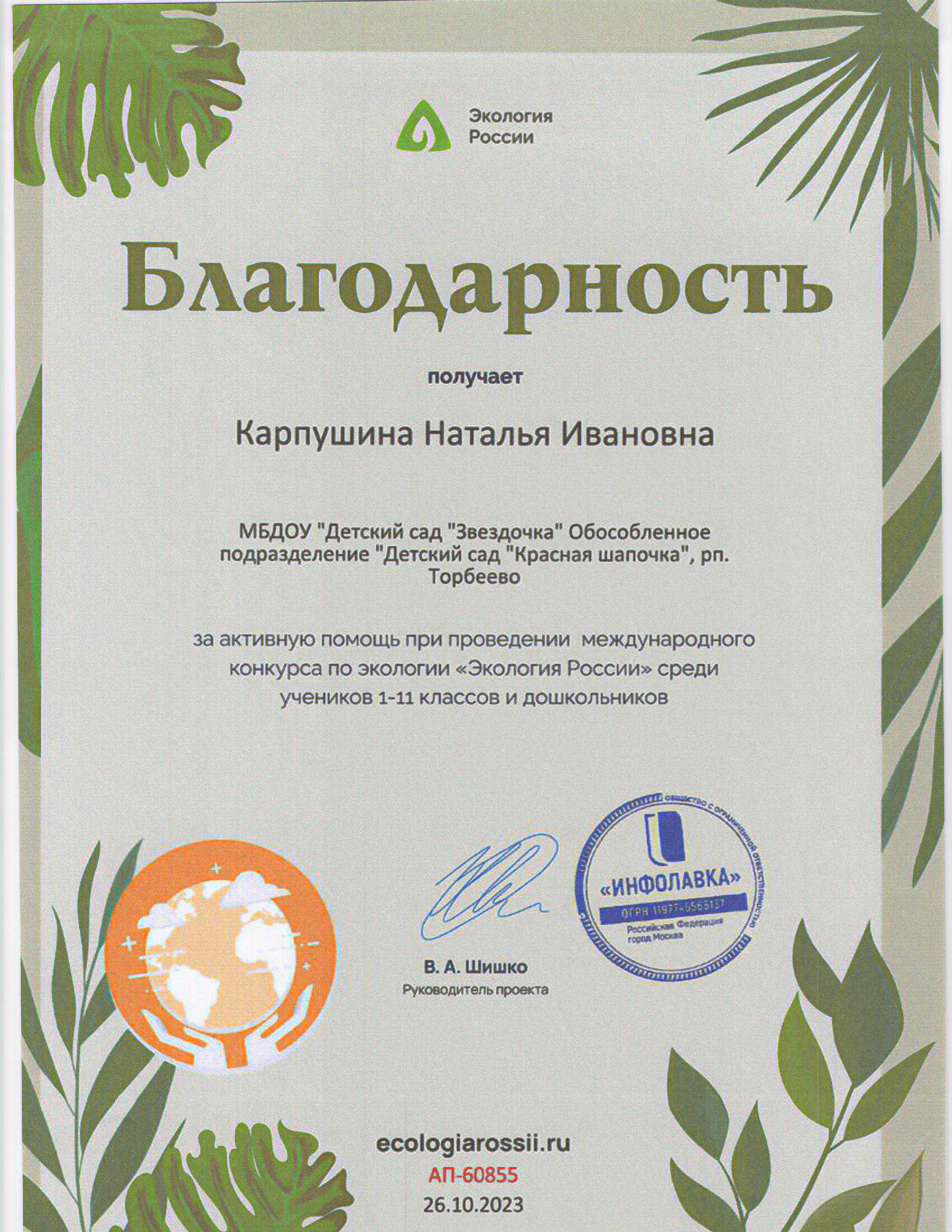 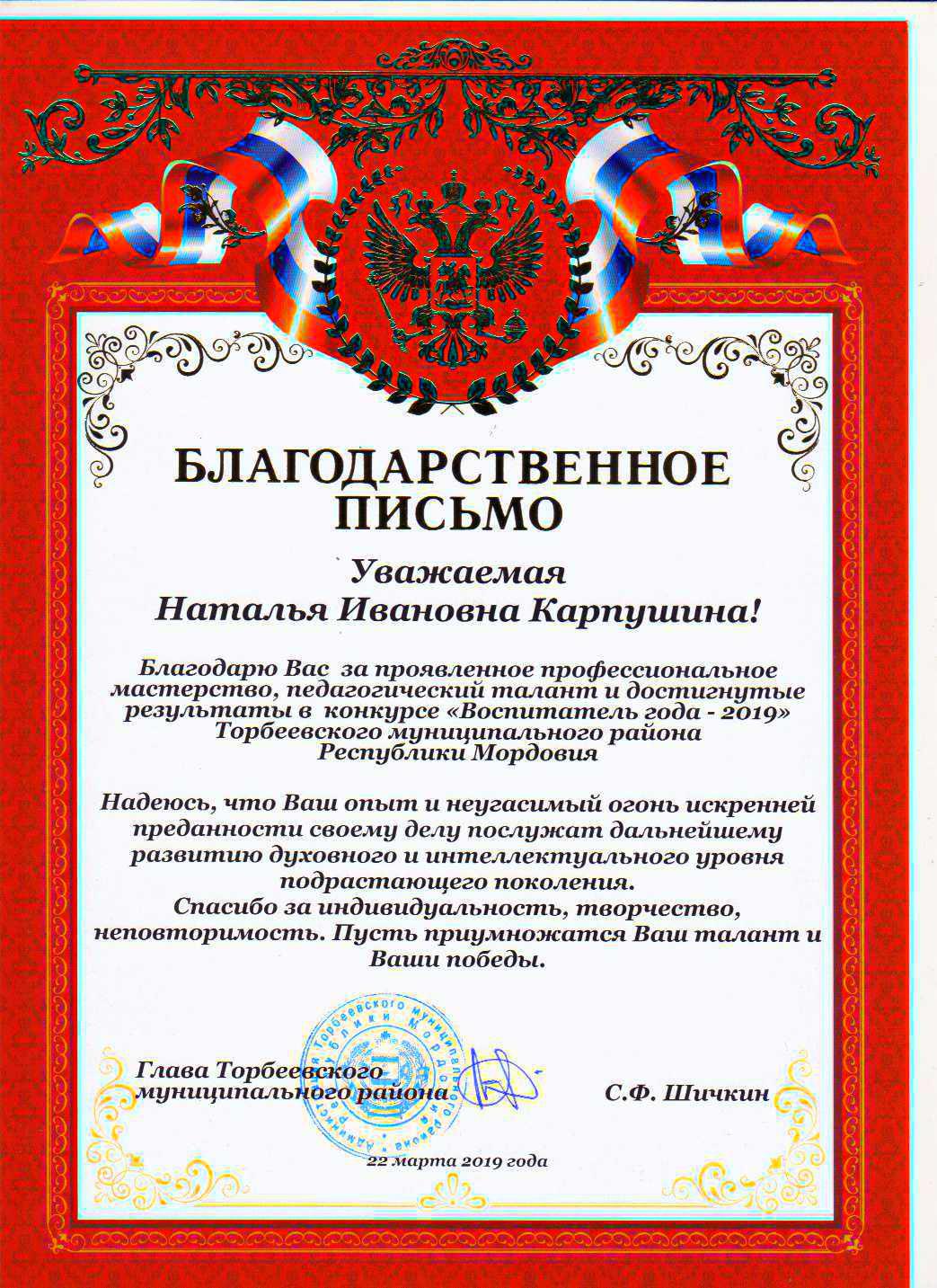 Дополнительная информация о воспитателе размещена на официальном сайте МБДОУ «Детский сад «Звёздочка»  ОП Детский сад «Красная Шапочка»:
https://ds-zvyozdochka-torbeevo-r13.gosweb.gosuslugi.ru/nash-detskiy-sad/nash-kollektiv/karpushina-nataliya-ivanovna.html